Streamflow Measurement at TxDOT Bridges
Closeout Presentation
TxDOT Project #5-9054-01
David Arctur
Leah Huling
David Maidment 
Paola Passalacqua 
Harry Evans
Center for Water and the Environment, 
University of Texas at Austin
Matt Ables
Brandon Azvedo
Kisters North America, Sacramento, CA
Barney Austin
Annabeth McCall
Aqua Strategies, 
Dripping Springs, TX
Courtney Gallagher
Brian Footen 
EarthViews, 
Wimberley, TX
Texas Department of Transportation, 21 October 2019

Acknowledgements: Chris Glancy, Project Manager, Saul Nuccitelli, TxDOT Chief Hydraulics Engineer, Kenneth Mora, Director, Design Divn;

TxDOT Project Team: Abderrahmane Maamar-Tayeb, Sean Yoon, Adam Jack, Brian Dodge, Jennifer Lyons, Kathleen Newton. 

Xing Zheng, Christine Thies, Center for Water and Environment; Peter Ward, Hydrological Services America; Dirk Schwanenberg, Kisters; 
Jim Navarro, Air-Sea Systems; Scott Gallagher, EarthViews; Tim Osting, Aqua Strategies; Andy Carter, LandDev; 
Cam Ackerman, Hydrologic Engineering Center; Andy Rooke, AR Consults; Gert Van Maren ESRI; Meghan Roussel, Milton Sunvison, USGS.
[Speaker Notes: How do we answer the question of how many people are going to be impacted, especially if large areas of the state are not covered by LIDAR or National Flood Hazard Layer?  The researchers developed a process called Height Above Nearest Drainage or HAND.]
Streamflow Measurement at TxDOT Bridges
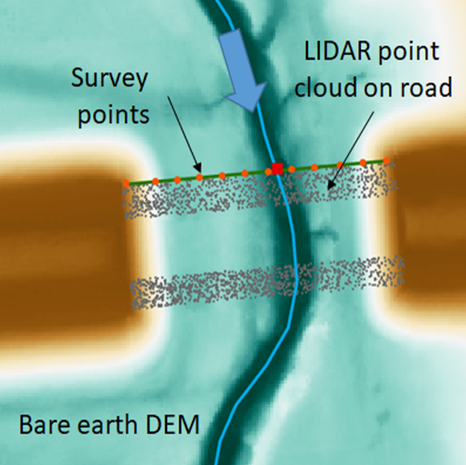 Gage
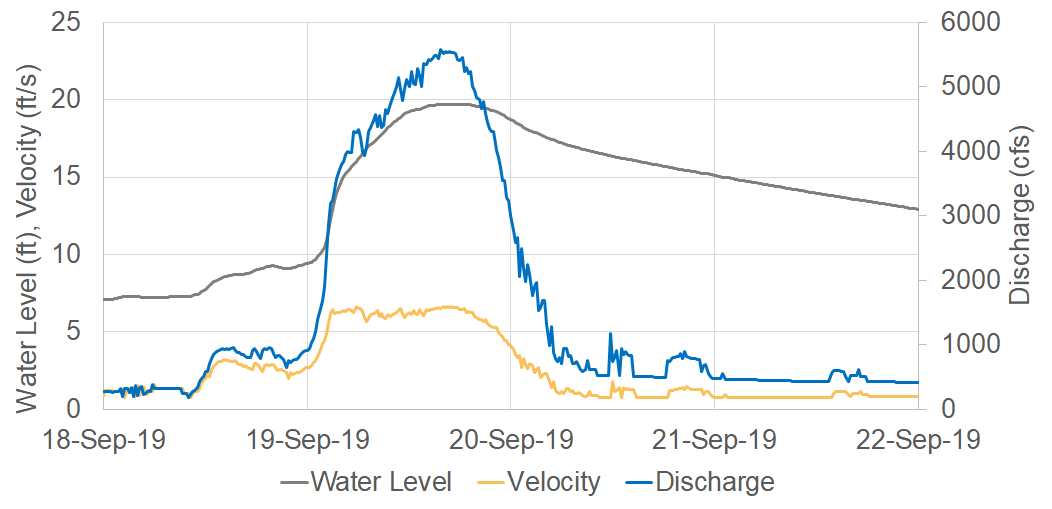 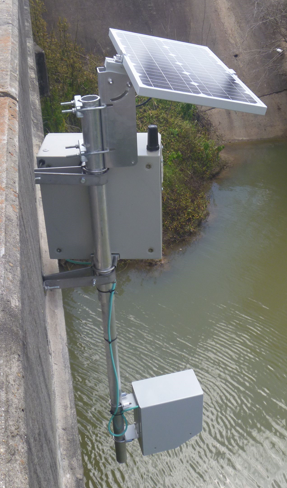 LIDAR
Results
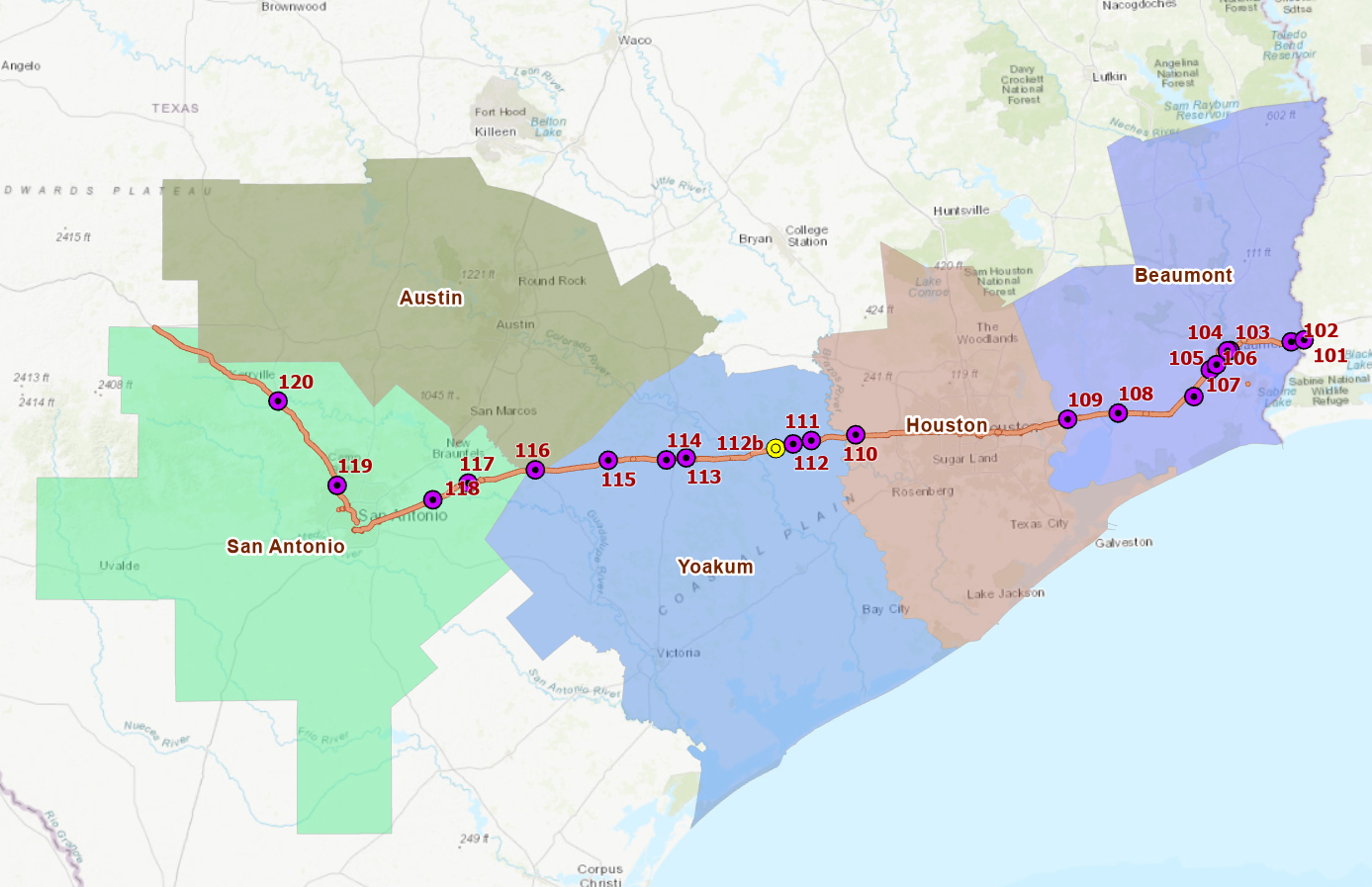 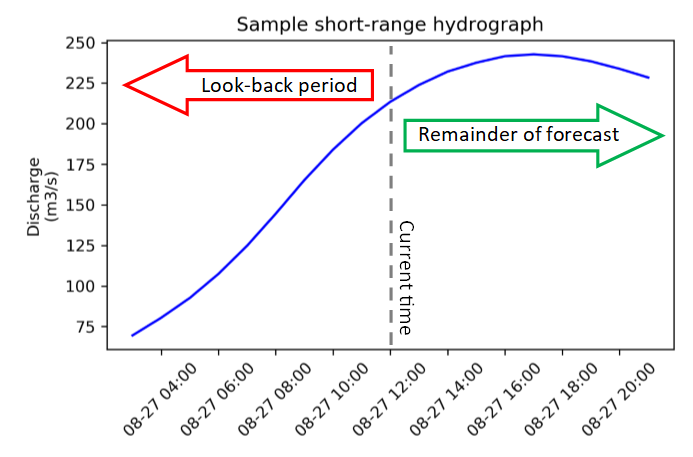 Transect
Correlation
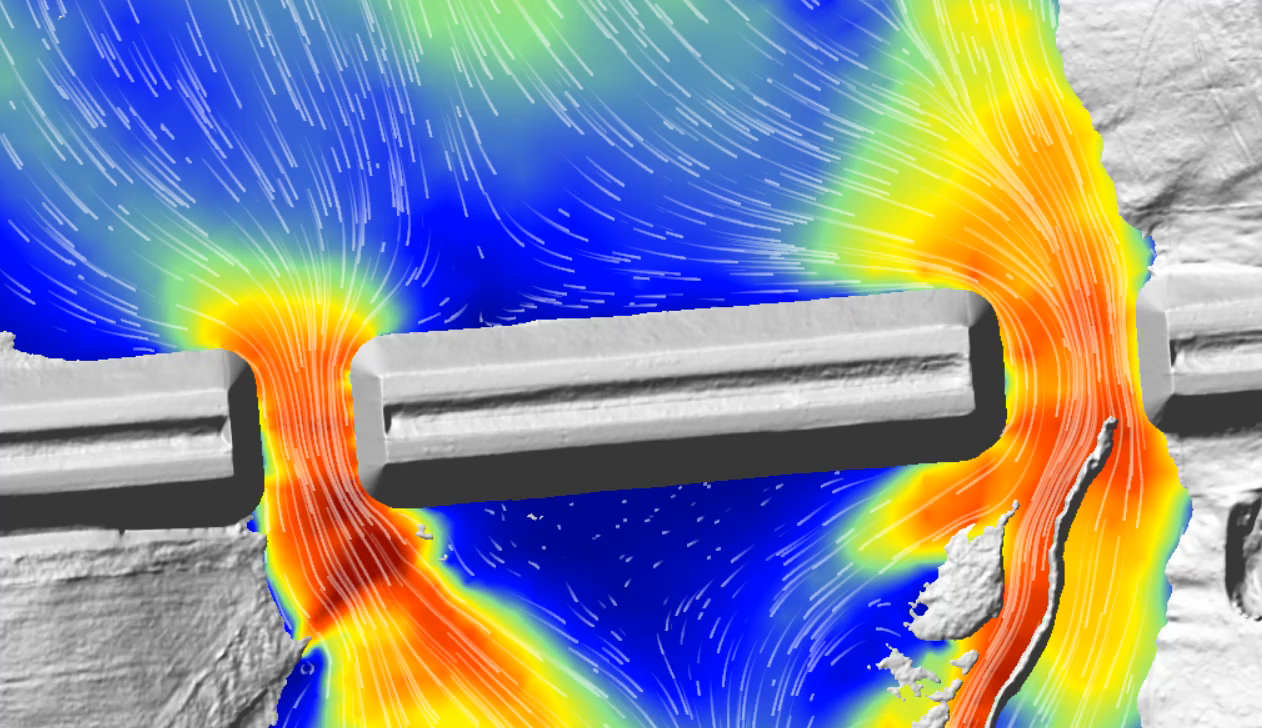 Modeling
Transect of Gages on I-10Flood security of a highway
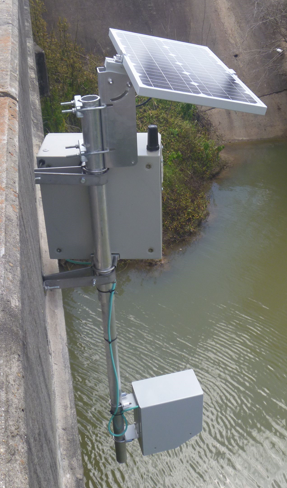 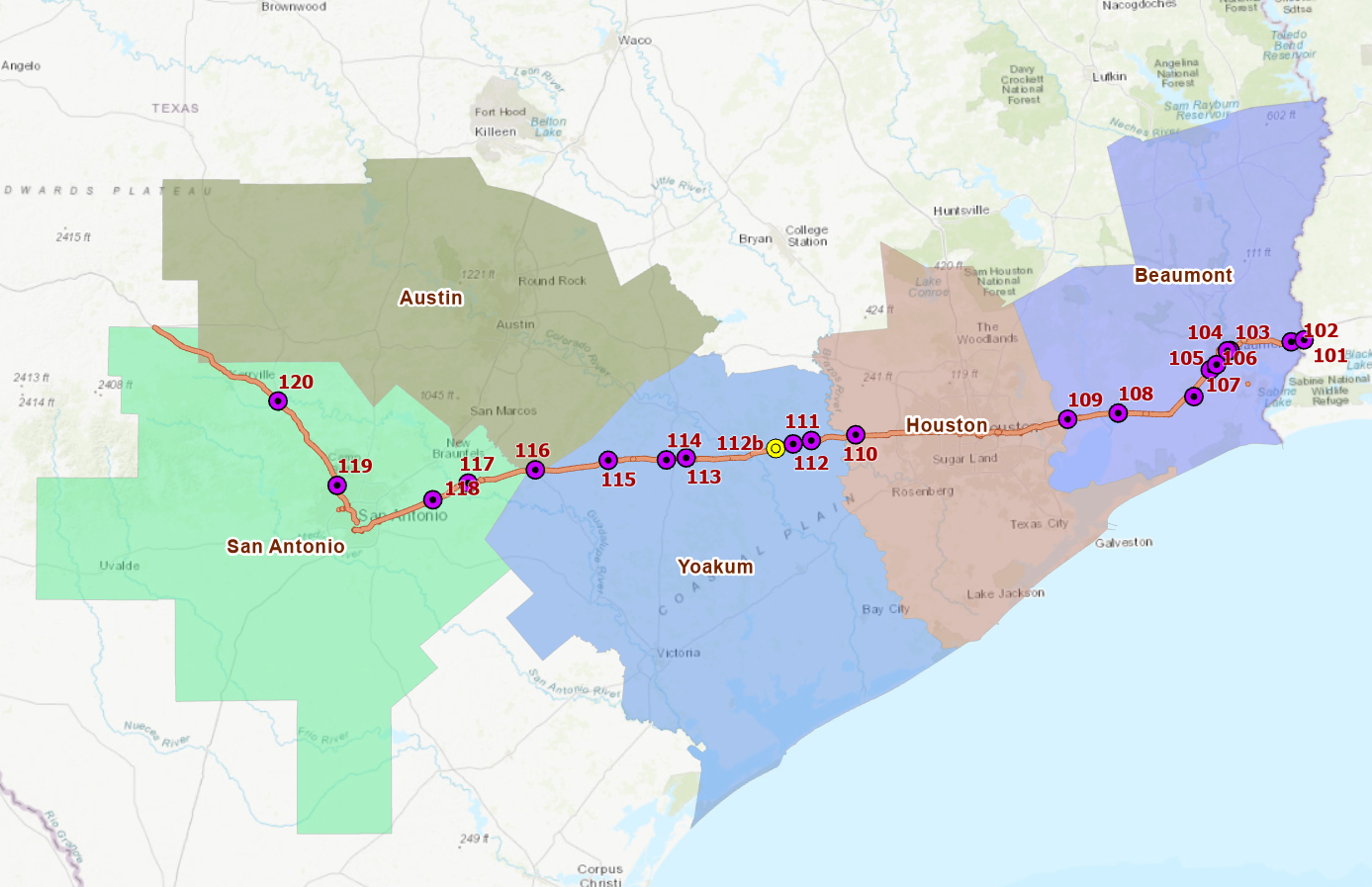 [Speaker Notes: In order to see where we are going we have to understand the past.  
Lets look at a brief history of flood mapping during an emergency response.]
Spatially Continuous Water Prediction Forecasts

Operational hydrologic forecast model running 24/7 on Weather and Climate Operational Supercomputing System (WCOSS)

Streamflow forecasts for 2.7M river reaches depicted in National Hydrography Dataset-Plus (NHDPlus)

National Water Center started operations on 1 October 2019.
National Water Model
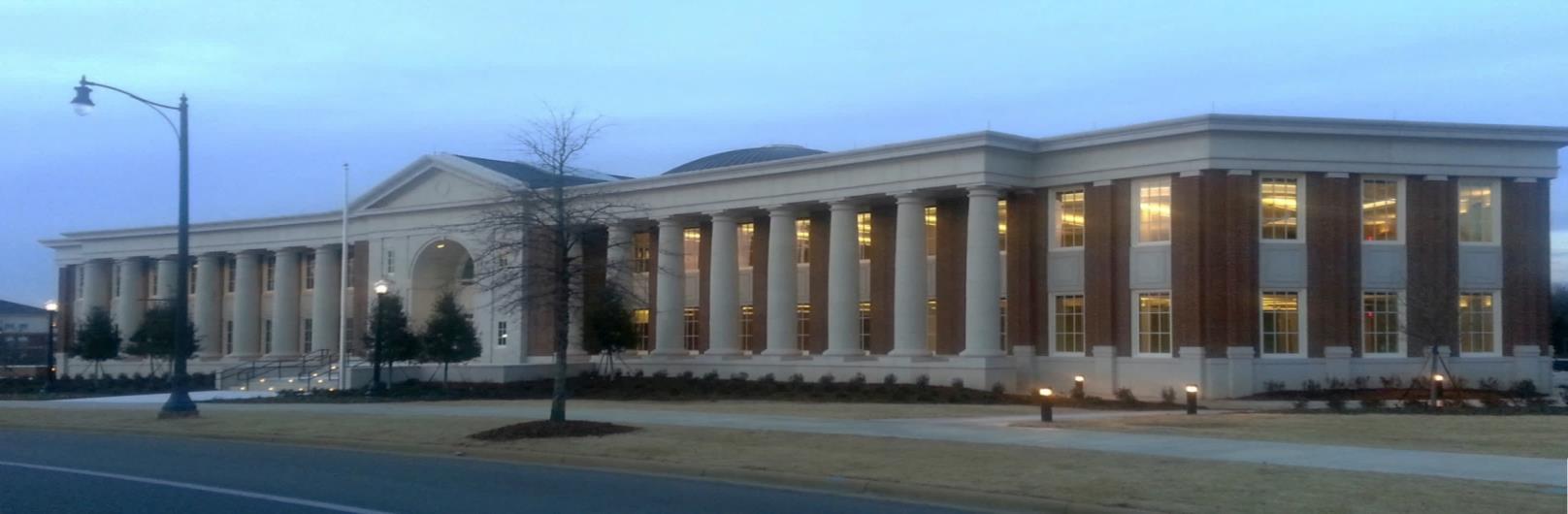 Tuscaloosa, Alabama
Slide: adapted from Fernando Salas, NWS
[Speaker Notes: NWM V2.0 Configurations

CONUS

Analysis and Short-Range (each hour)
Extended Analysis (daily)
Ensemble Medium-Range (synoptic)
Ensemble Long-Range (daily, time-lagged)

Hawaii

Analysis and Short-Range (synoptic)]
Water Measurement Sites
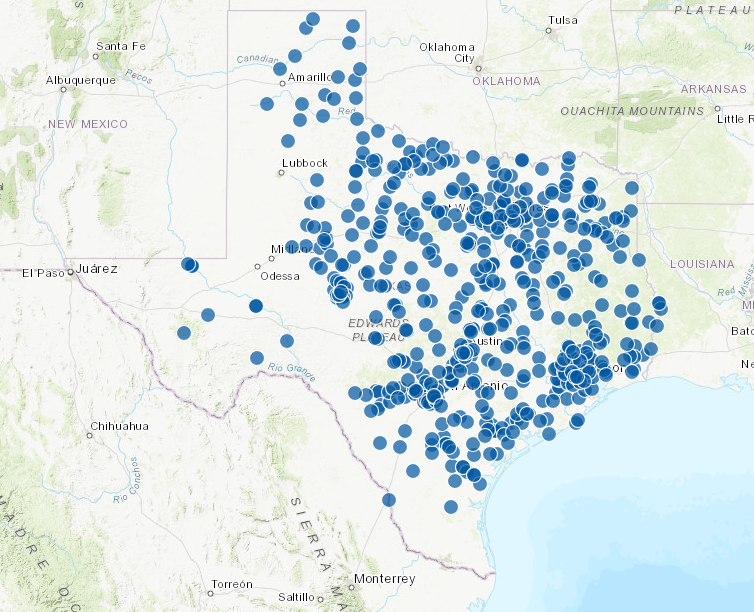 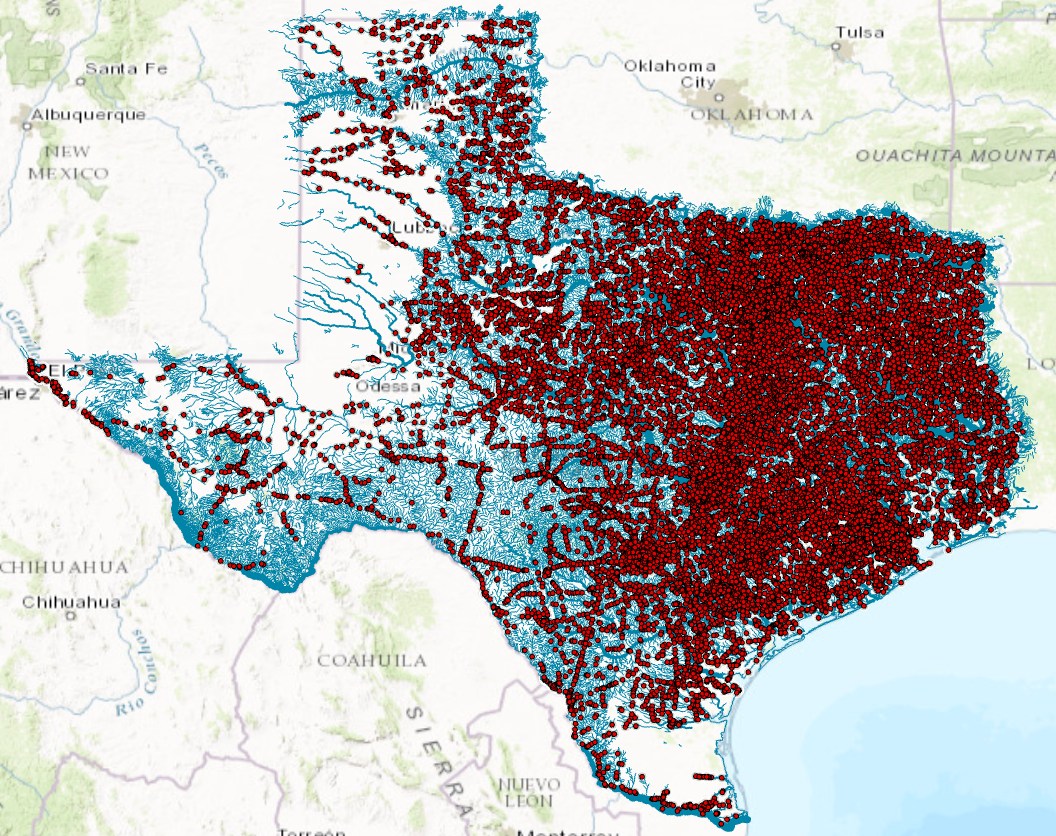 550 USGS Streamflow Gages
(data presently used in NWM)
27,000 TxDOT Bridges on 15,700 NWM reaches
(potential additional measurement sites)
Transect of 20 Measurement Sites on I-10
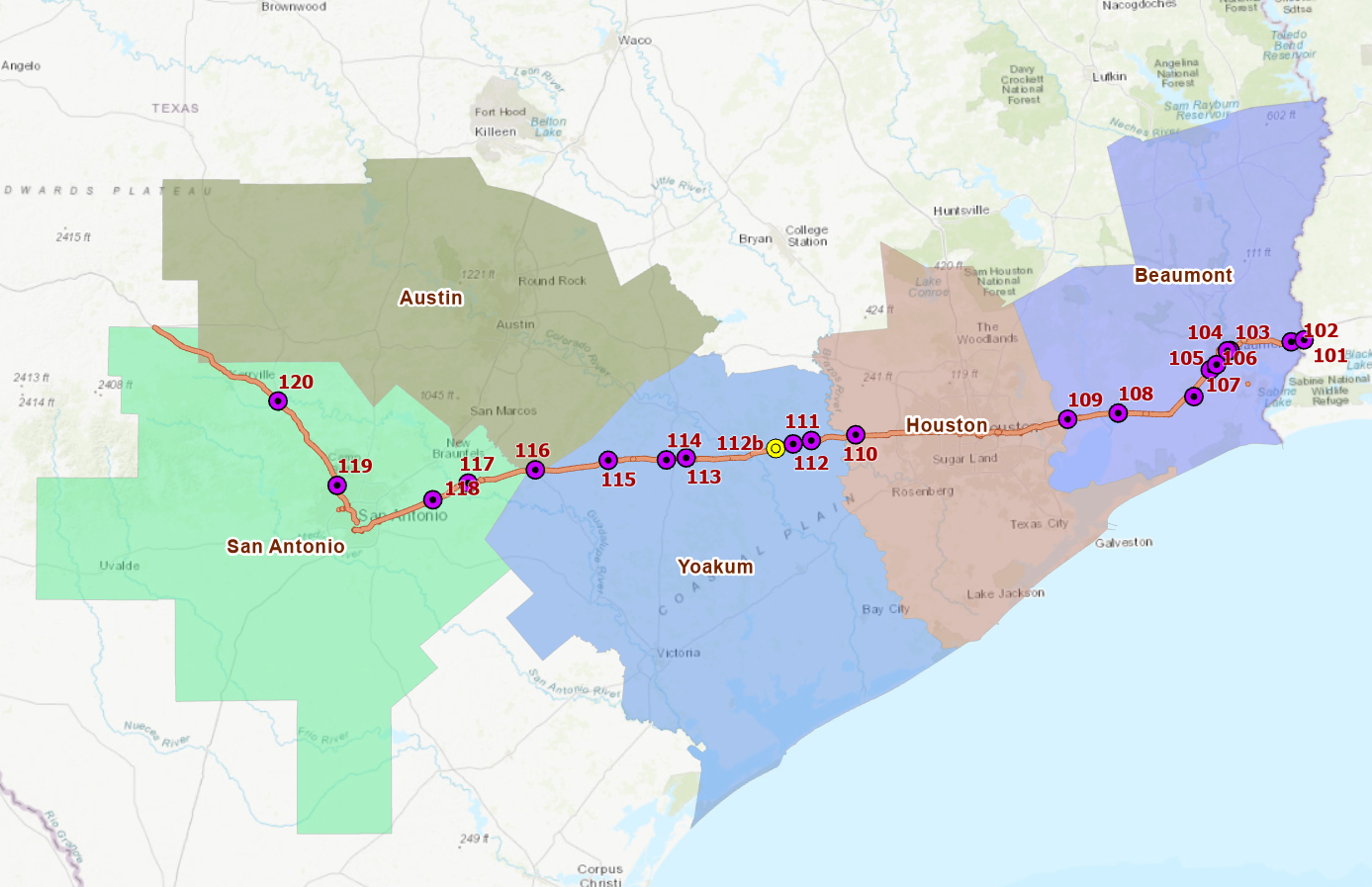 Credit: Harry Evans, CWE; Matt Ables and Brandon Azvedo, Kisters; Jim Navarro, Air-Sea Systems;
Findings and Recommendation: Radar Bridge Sensors
Idea of an autonomous bridge streamflow sensor worked

Self contained, solar power, cell phone communication

Measuring both water level and velocity is valuable

Cost $15,000

Installation time ~ 3 hours

Reliable and low maintenance

If bridge overflows, gage overflows

Recommendation:
Need to consider elevating gages
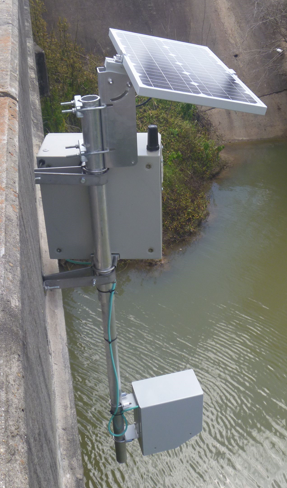 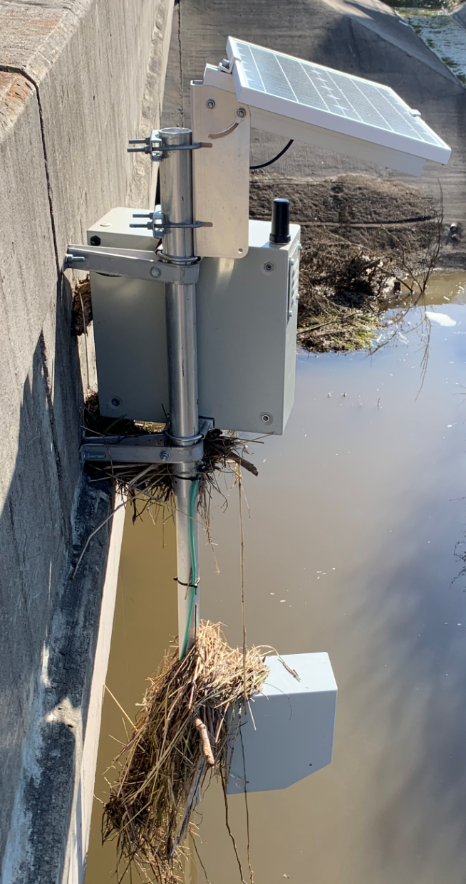 Site 106: Willow Marsh Bayou, 
Beaumont, after TS Imelda
Findings and Recommendation: Transect of Gages on I-10
Concept of a transect of gages along a highway is innovative

Largest set of radar streamflow measurement sites in the US

Many gages already installed in Harris County so no need to gage there

9 gages in Beaumont District

Recommendation:

Consider additional transects 
above and below I-10 especially 
in South-East Texas
(4 Presidentially Declared flood 
disasters in the last 5 years)
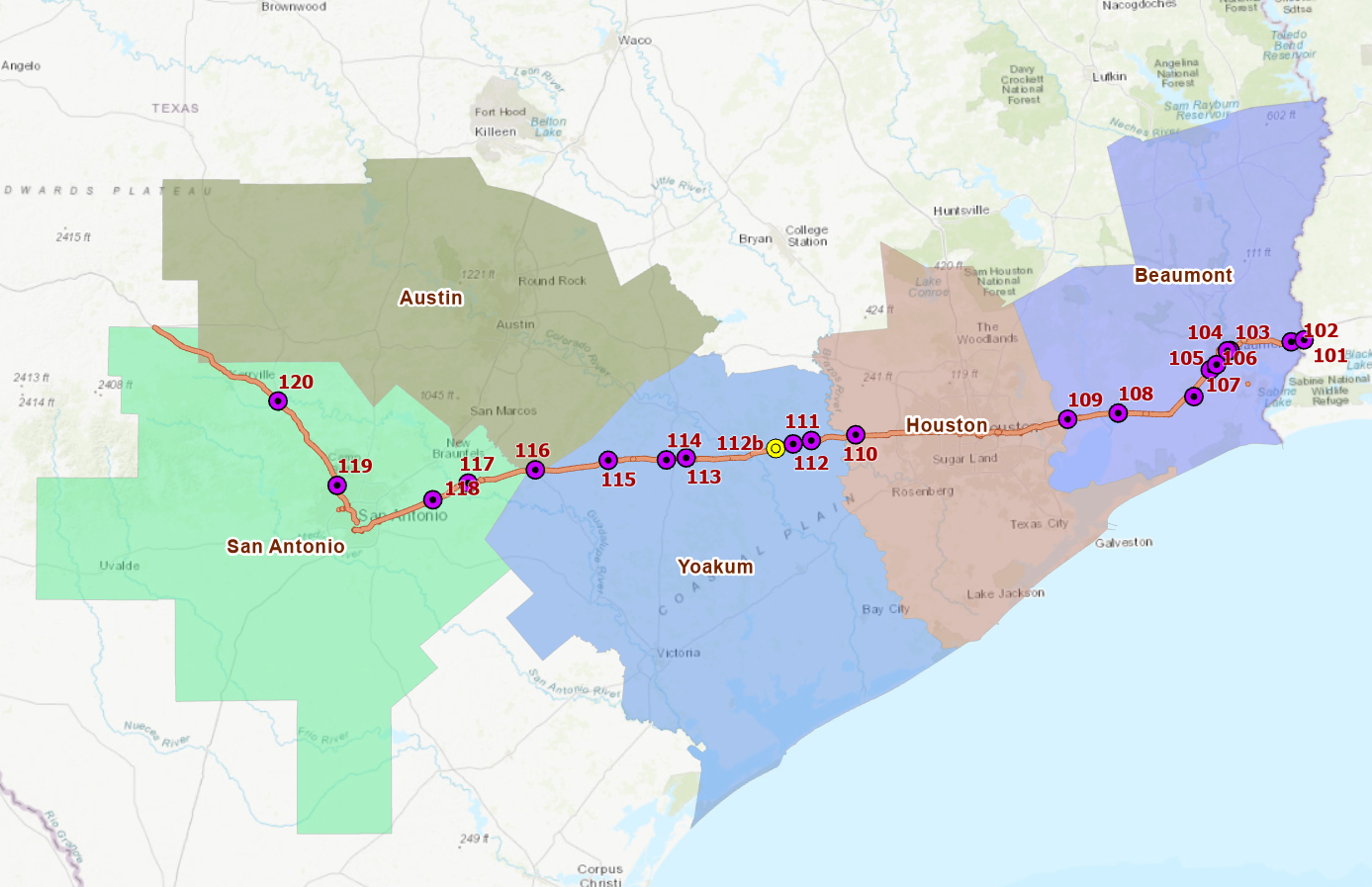 LIDAR for Site CharacterizationMeasuring stream cross-section
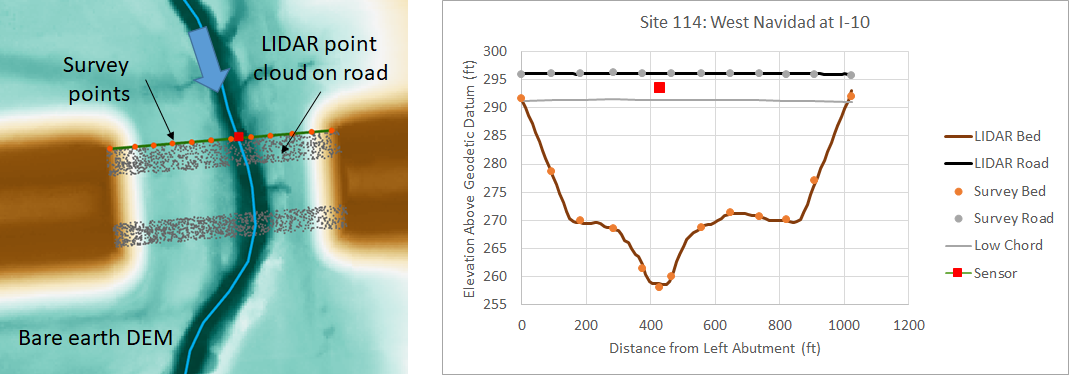 [Speaker Notes: In order to see where we are going we have to understand the past.  
Lets look at a brief history of flood mapping during an emergency response.]
Measurement of Water Elevation and Velocity using Radar
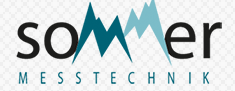 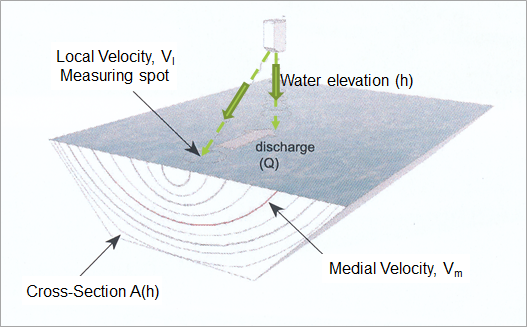 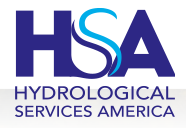 Wolfram &
Christoph
Sommer
Peter 
Ward
Procedure for Computing Discharge
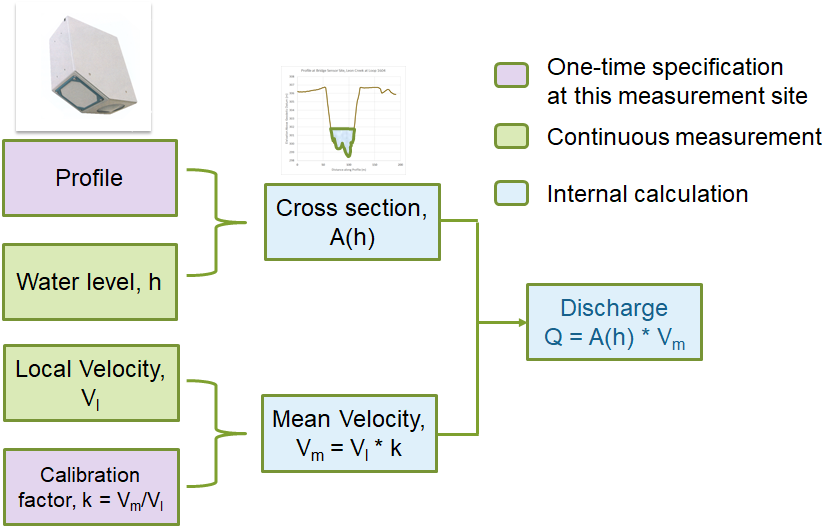 Specified at installation


Measured by gage

Computed in Kisters cloud
Credit: Matt Ables, Kisters
Specification of River Cross-Section
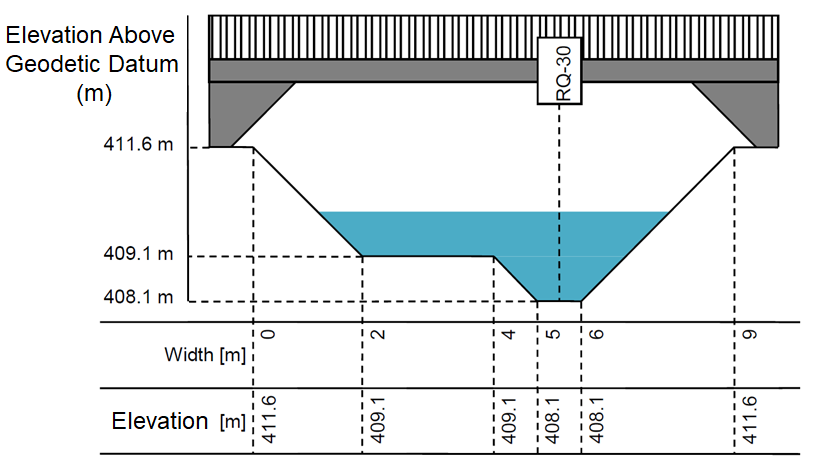 LIDAR DEM, and LIDAR Point Cloud on BridgeUsed to characterize cross-section profiles at site
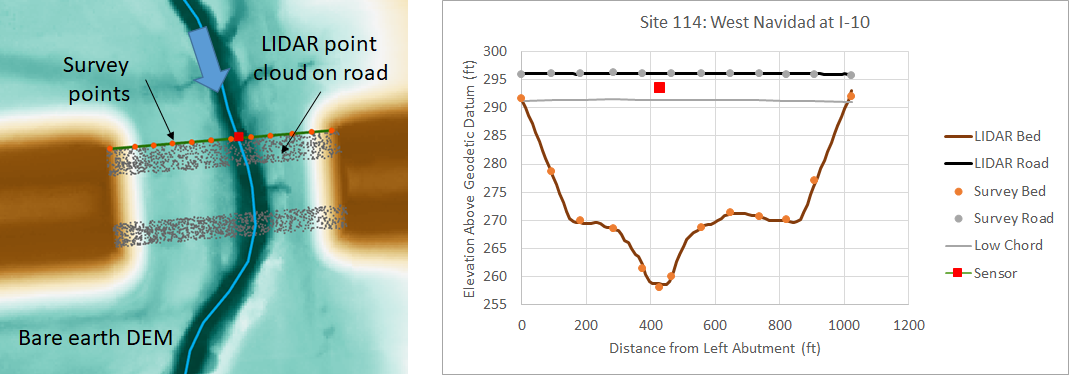 Very close agreement between LIDAR and GPS surveying
Acoustic Doppler Profiler Measurement For Rivers with Permanent Water: All Sites on I-10 East of Houston
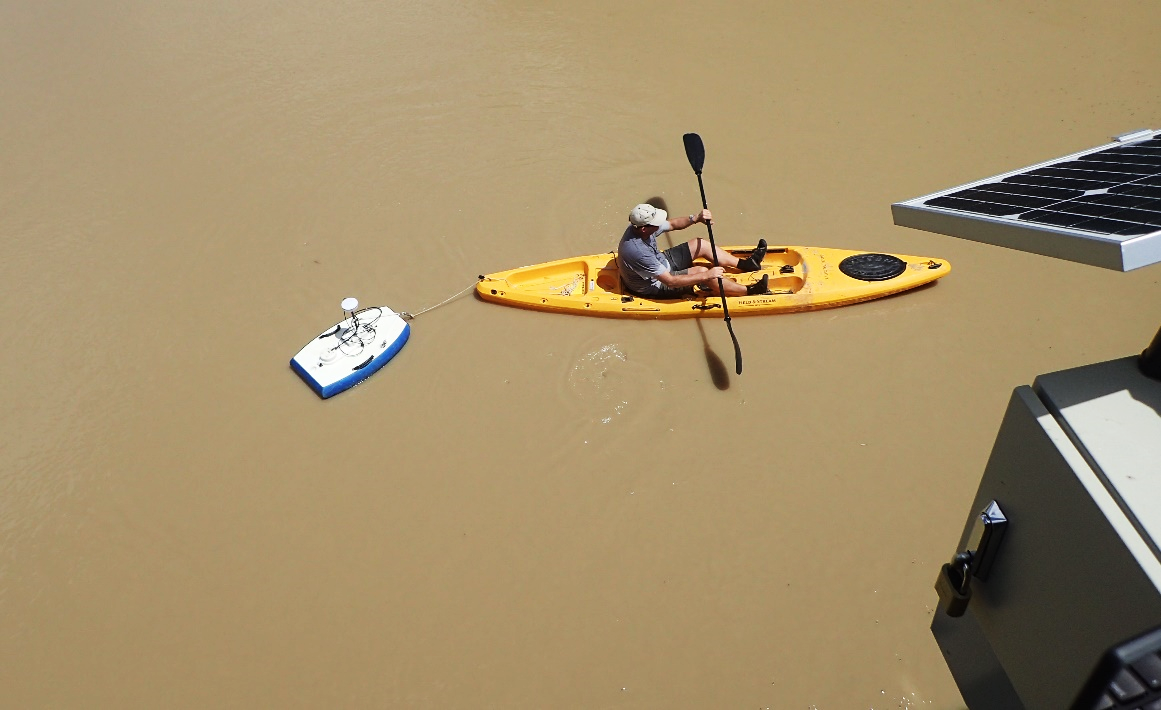 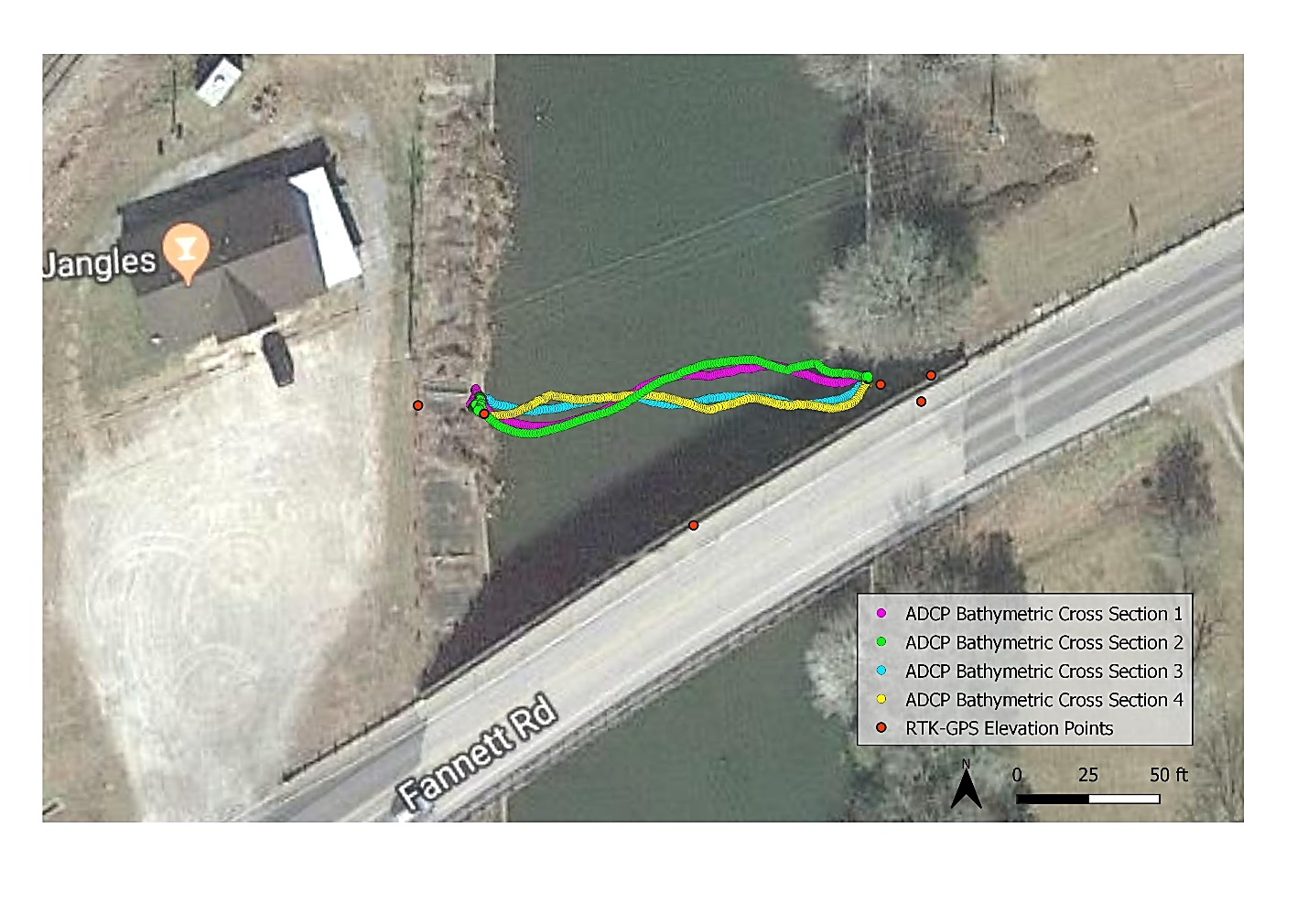 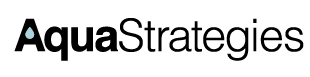 Credit: Barney Austin, Annabeth McCall, Tim Osting, Aqua Strategies
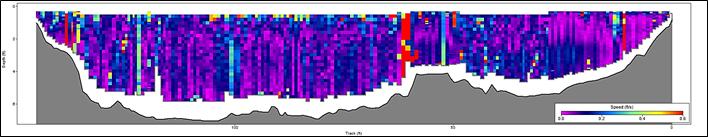 Measures Depth 
and Velocity
Stream Cross-Section and Road ProfileDeveloped from LIDAR and sonar measurement
LIDAR
Standing water at sea level
Sonar (ADCP)
ArcGIS StoryMap for Site Characterization
https://arcg.is/0WqTS0
Credit: David Arctur, CWE
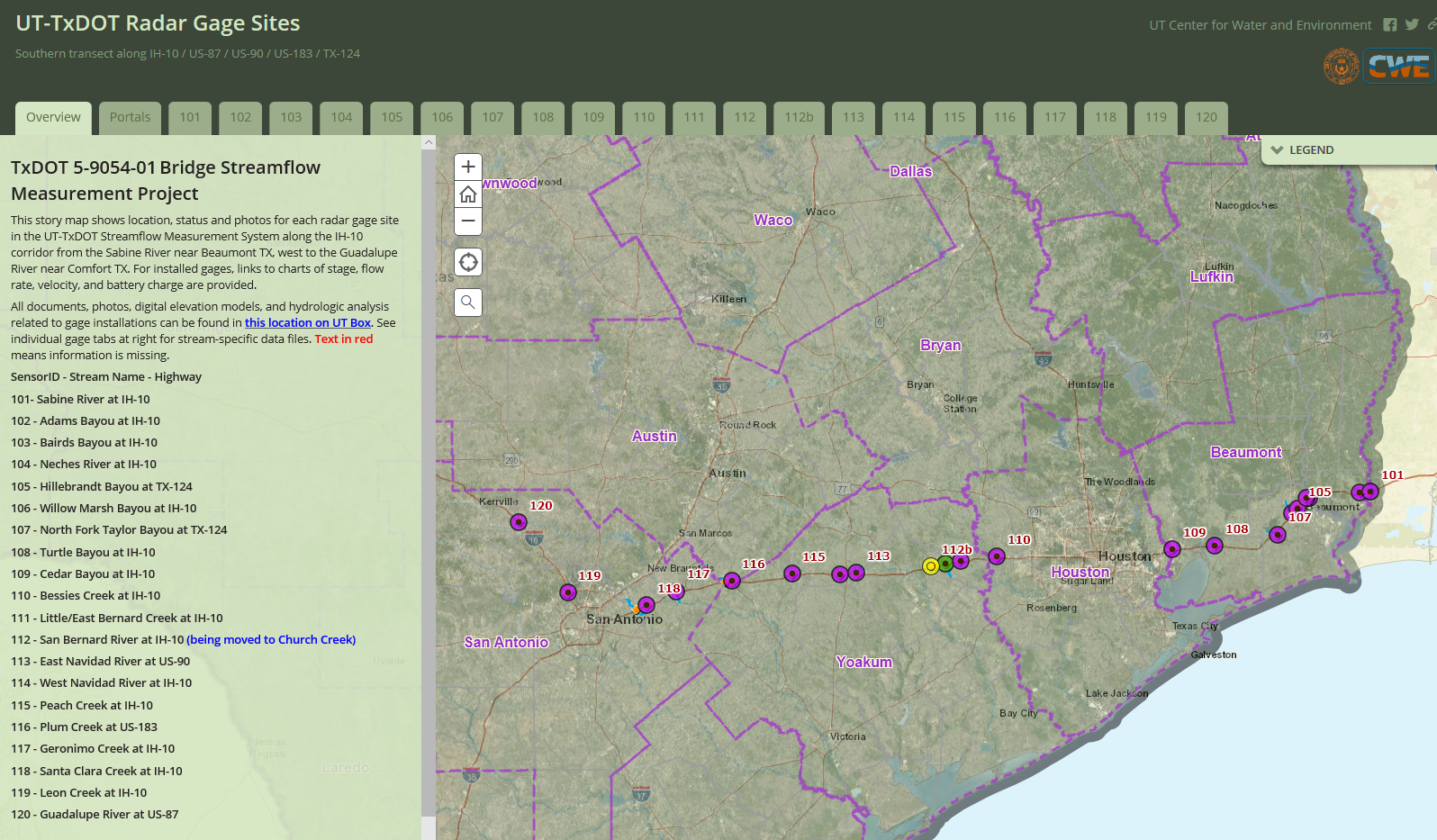 Findings and Recommendation: LIDAR for Site Characterization
Texas new 1m LIDAR data are very accurate

Can be used for 3D characterization of road and stream profiles

GPS Survey of gage location in (x,y,z) is critical

All gages east of Houston on I-10 have stream bed below sea level

Supplement LIDAR with ADCP

Recommendation:

Consider measurement of 
stream bathymetry all along rivers
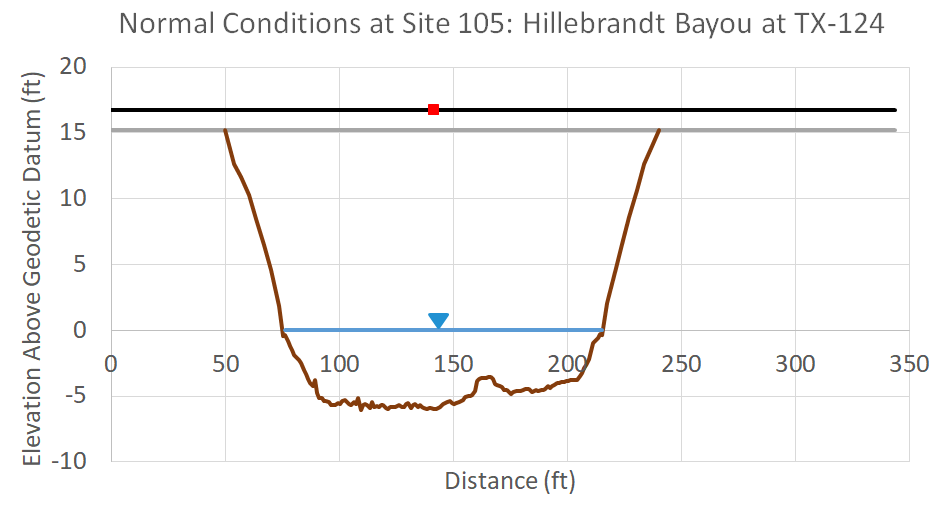 Data Processing and ResultsKisters Big Data System in the cloud
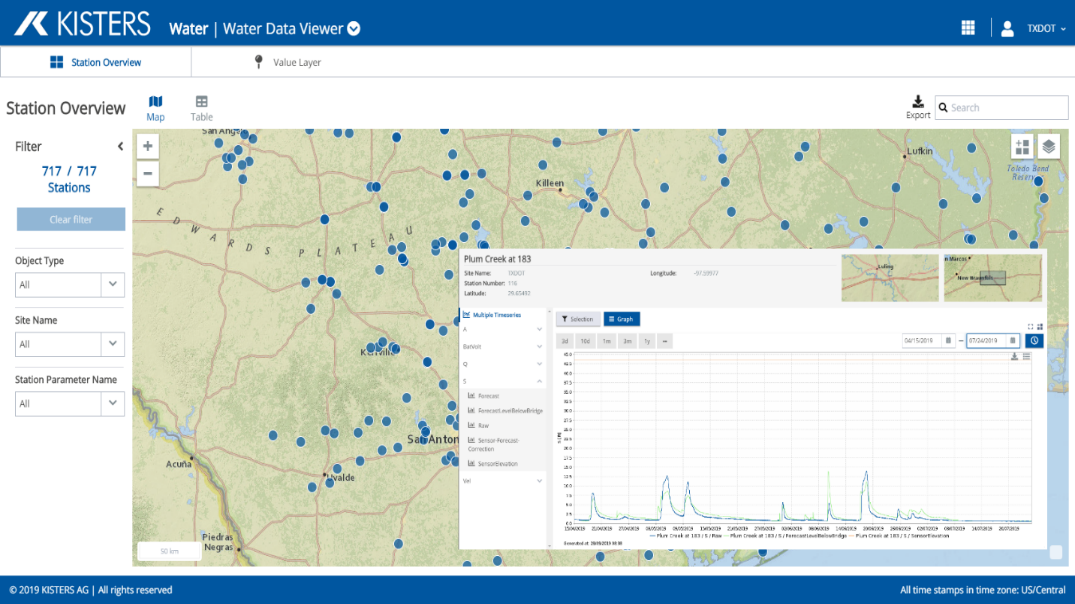 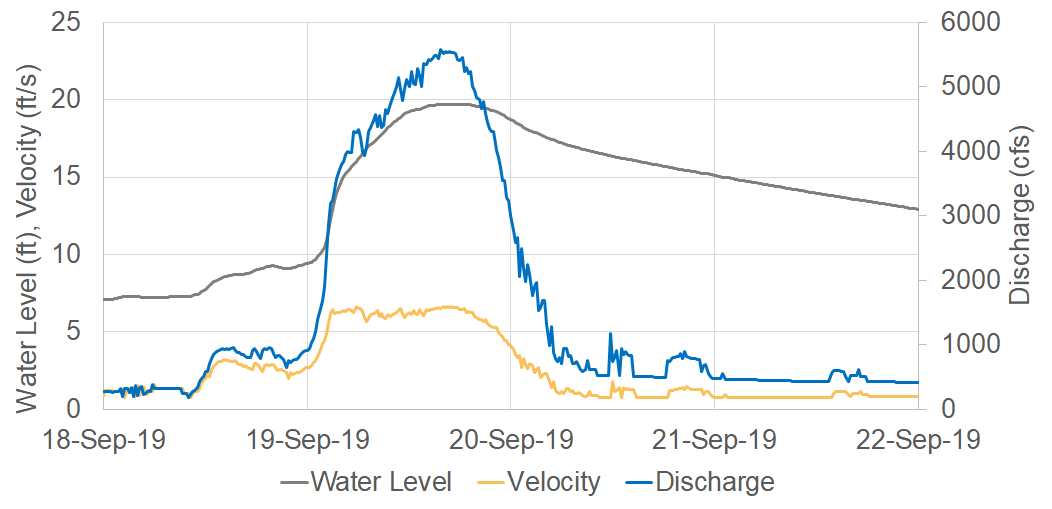 [Speaker Notes: In order to see where we are going we have to understand the past.  
Lets look at a brief history of flood mapping during an emergency response.]
Kisters Big Data System
(located in Aachen, Germany)
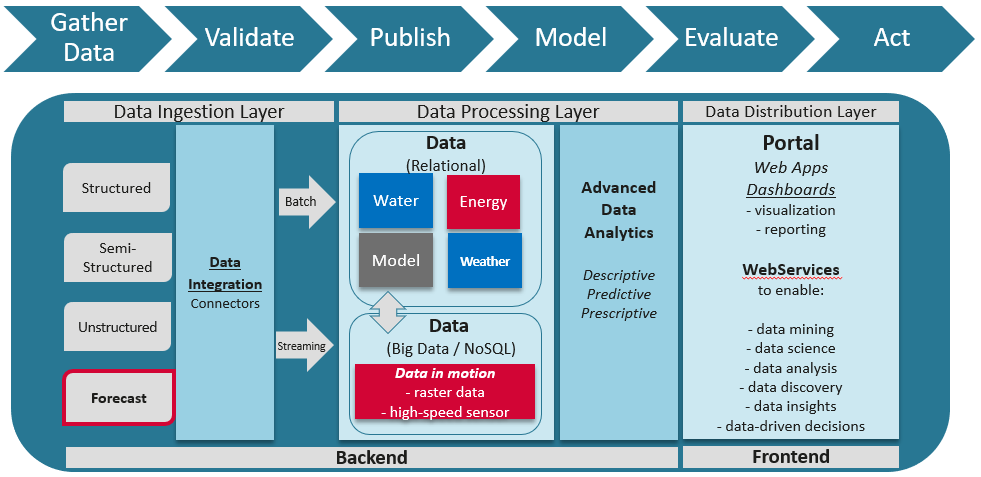 Kisters is the largest water data management company in the world
TxDOT National Water Model Bridge Portal
Credit: Matt Ables, Brandon Azvedo, Kisters North America
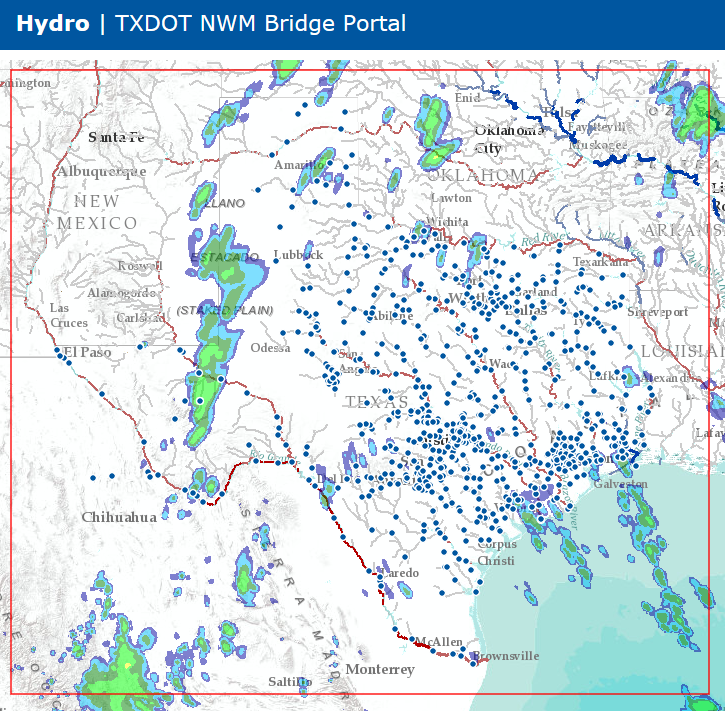 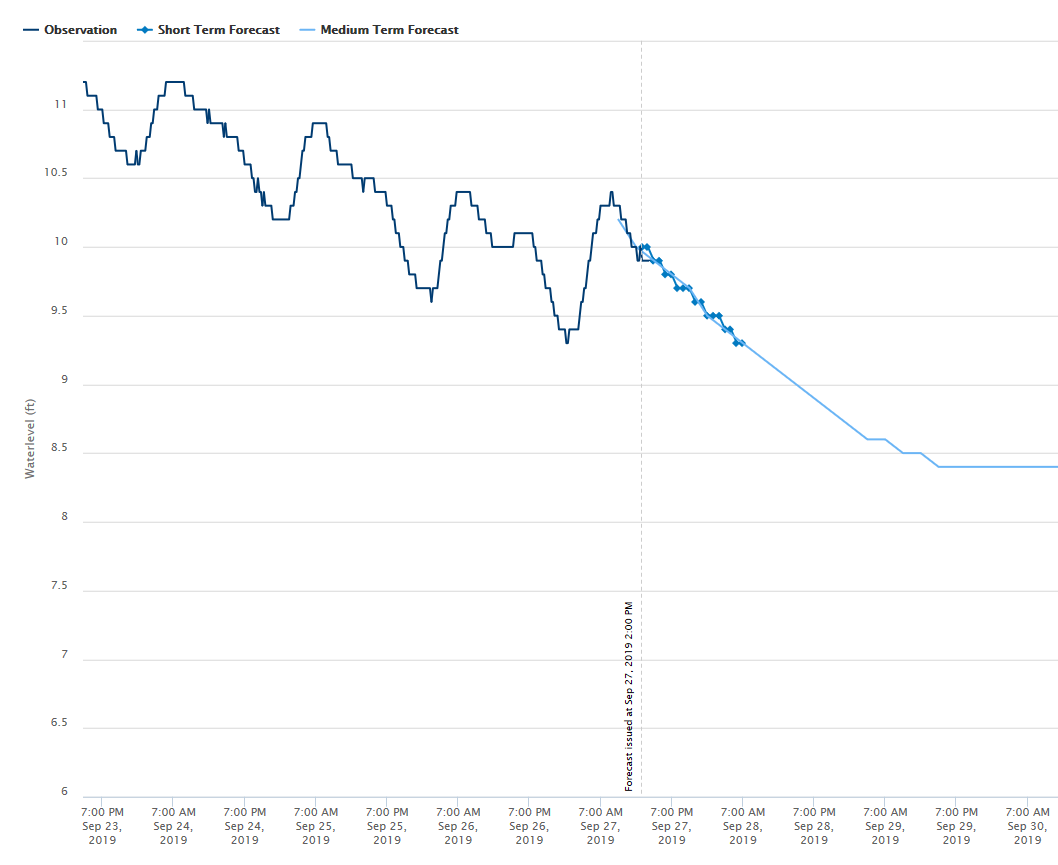 TxDOT 
Measurement
NWM 
Forecast
Water Level (ft)
Neches River 
during TS Imelda
Present
Provides state-wide coverage of National Water Model forecasts for Texas
(102,000 river reaches covering 190,000 miles of streams and rivers)
TxDOT Water Data Viewer (details of individual sites)
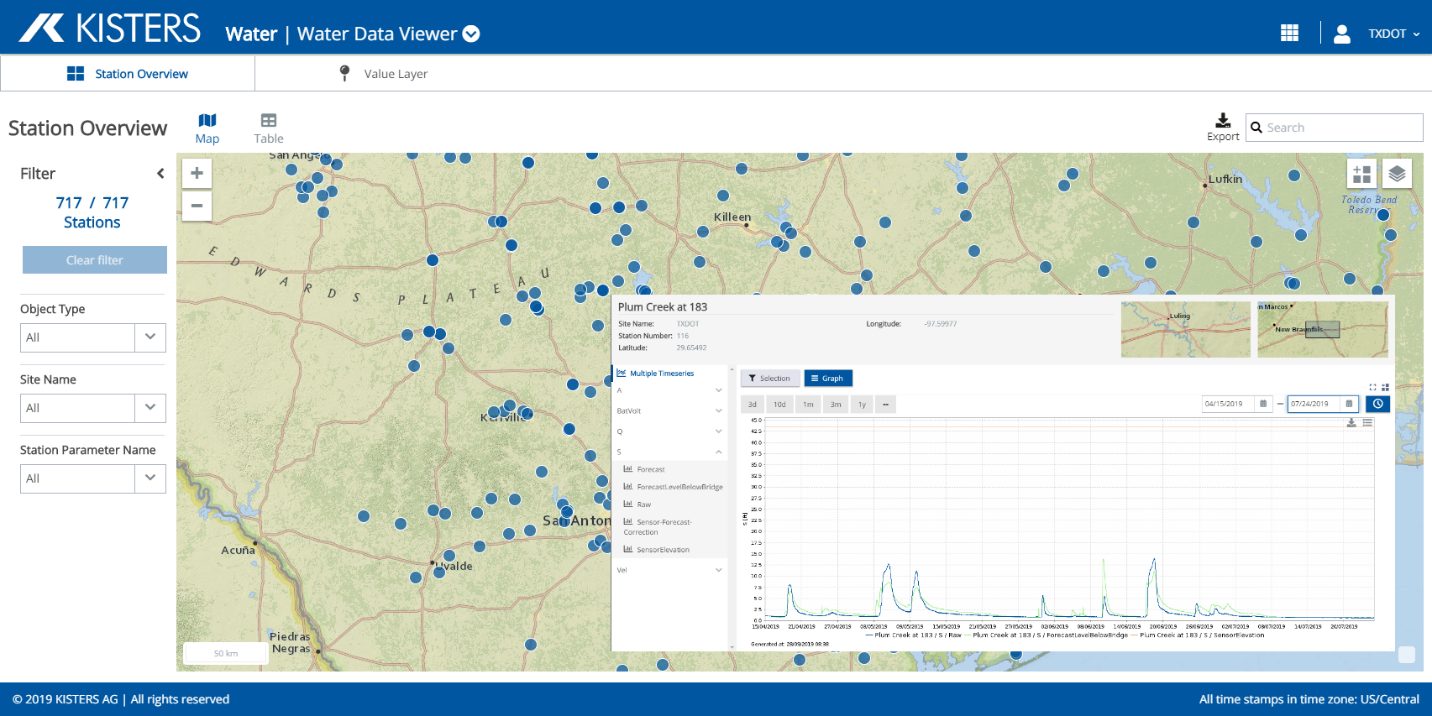 Enables retrospective view of observed water data at individual sites for chosen time periods
Radar Streamflow Measurement during TS ImeldaGage simultaneously measures water level and surface velocity, then computes discharge
EarthViews 360°Imagery at Hillebrandt Bayou
https://arcgis.earthviews.com/public/105-hillerbrandt-bayou#22
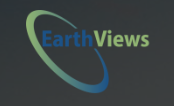 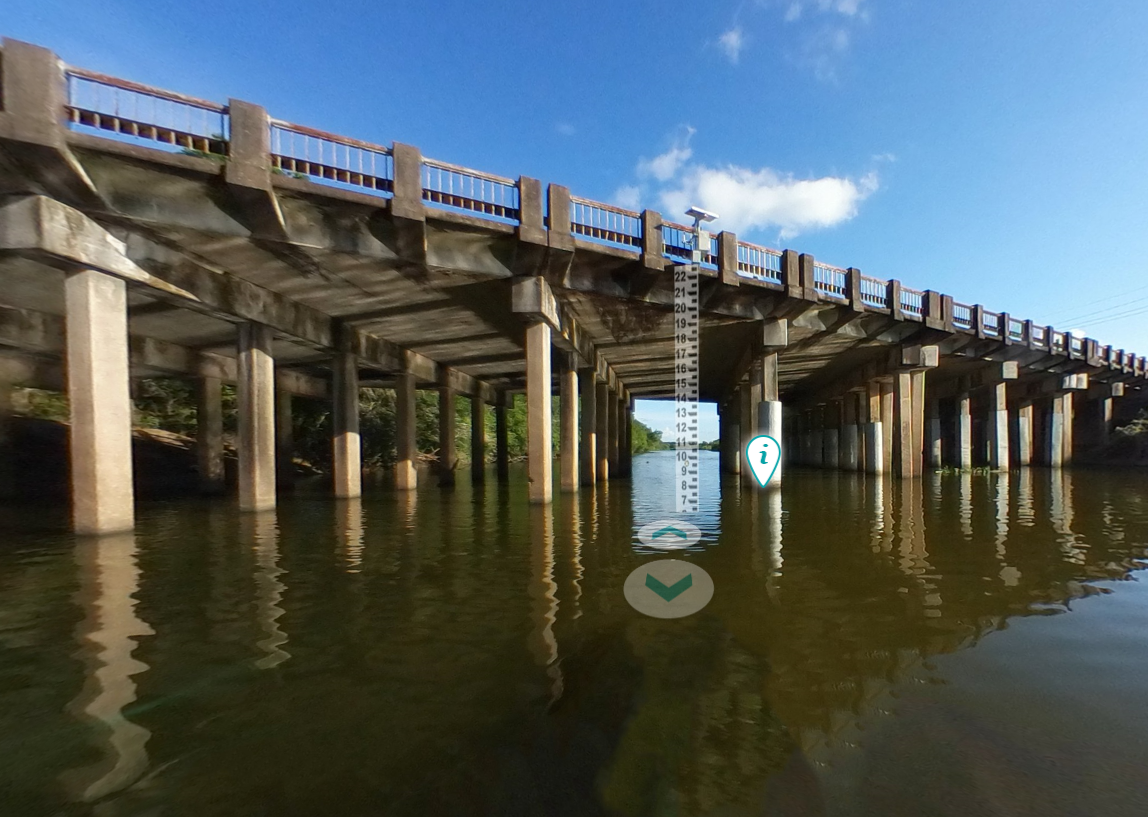 Radar Sensor
Virtual Staff Gage
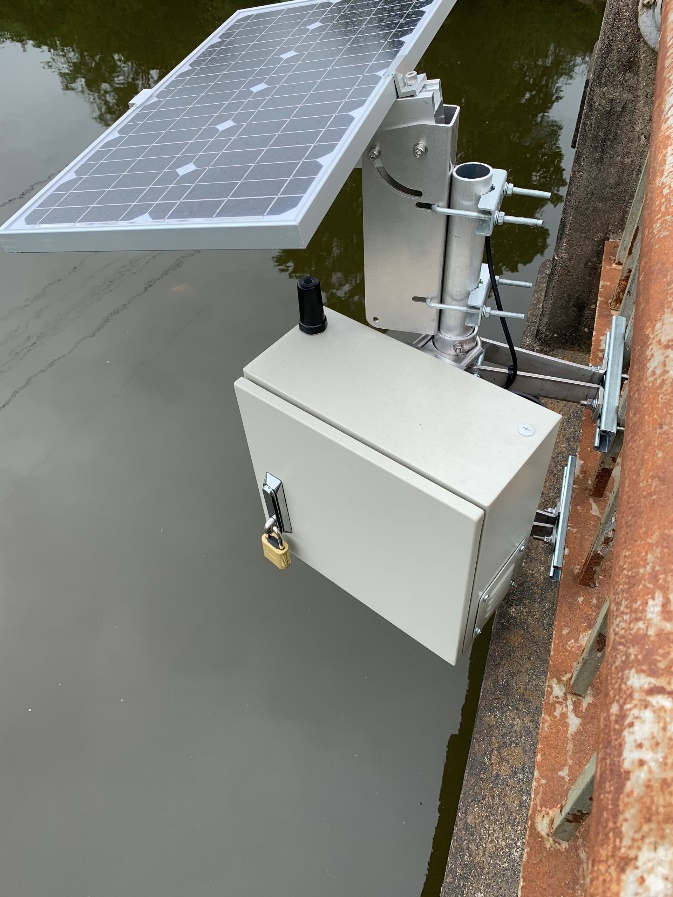 Credit: Courtney Gallagher and Brian Footen, EarthViews
Water Level on Virtual Staff Gage
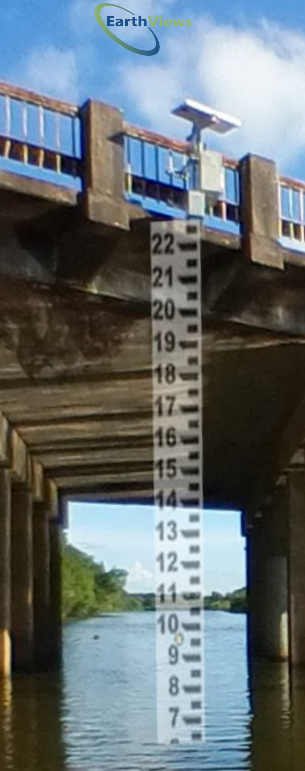 Peak water level 19.7 feet 
above stream bed
Local Observation Networkin Beaumont Area
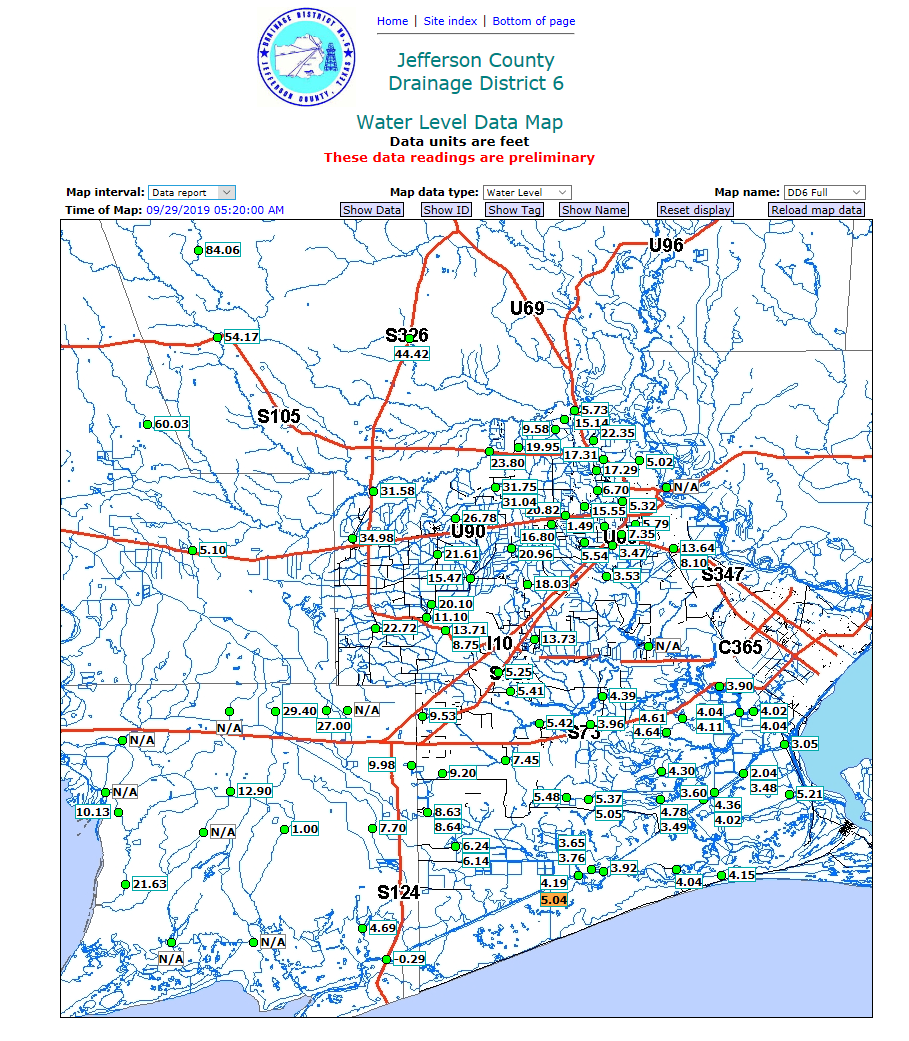 Jefferson County 
Drainage District No. 6
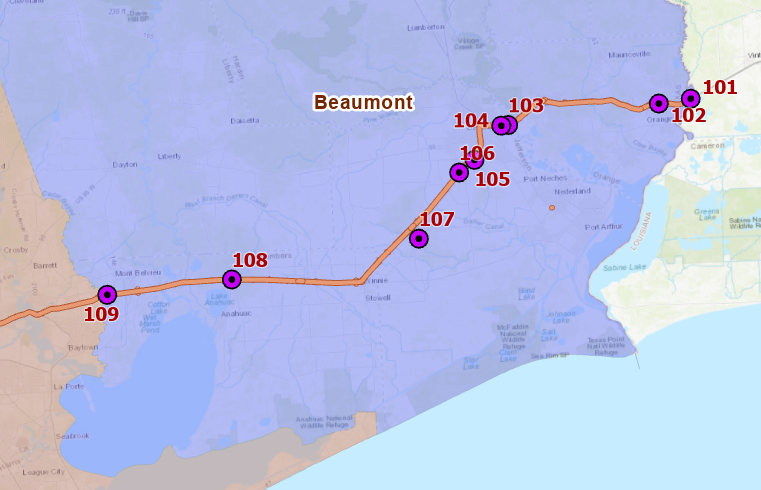 Summary and Findings: Data Processing and Results
Kisters Big Data System is a reliable repository for large scale data

Various viewers and services for data output

Handles large scale data from National Water Model effortlessly

Processes data from radar sites

Can provide alerts 

Recommendation:

Add more local networks
LCRA, Houston, Jefferson County DD6
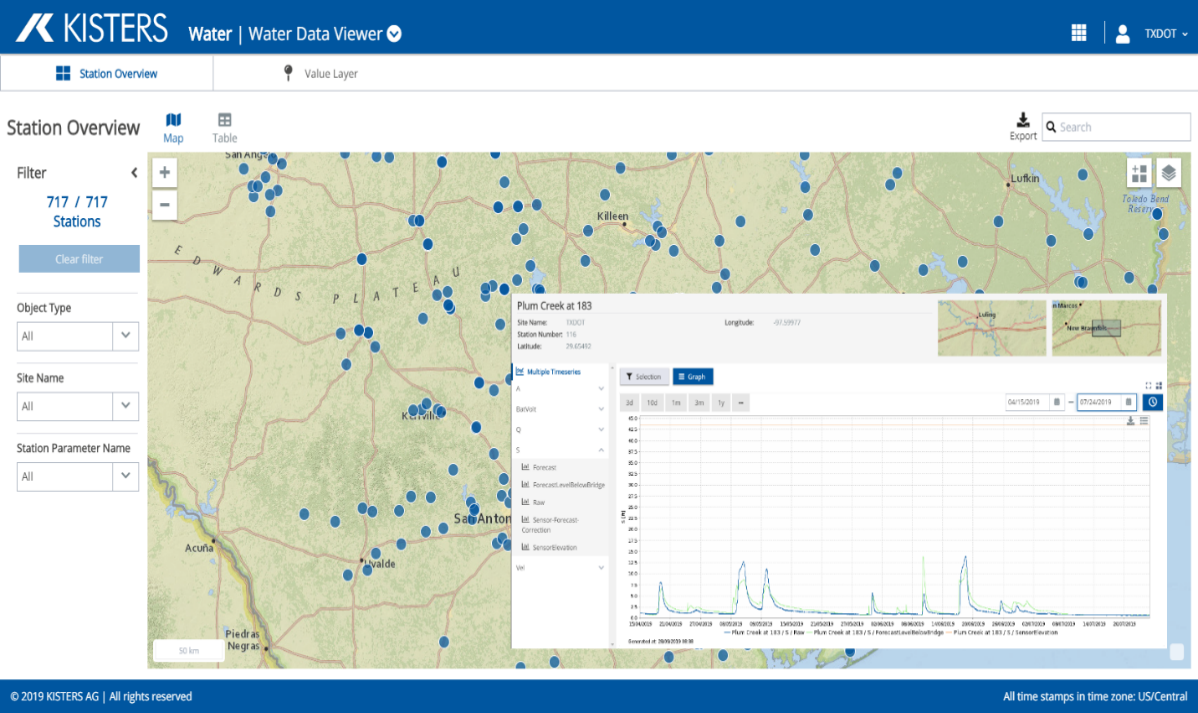 Statistical AnalysisCorrelation along streams and along I-10
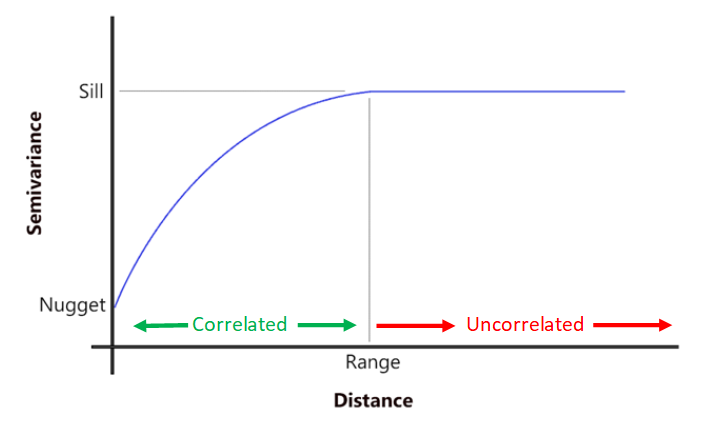 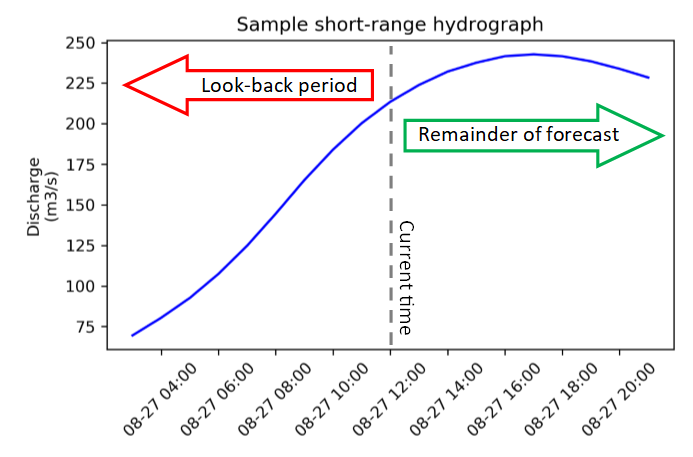 [Speaker Notes: In order to see where we are going we have to understand the past.  
Lets look at a brief history of flood mapping during an emergency response.]
Data Assimilation Application in West Navidad Basin
(Correlation along the streams)
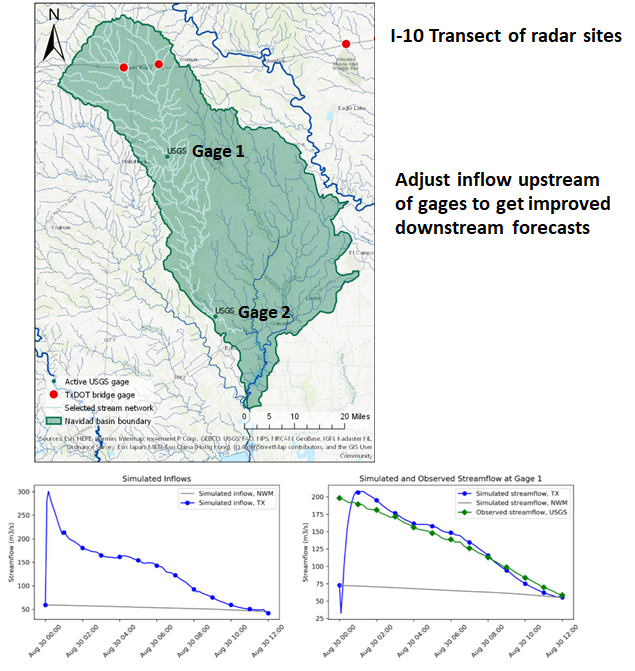 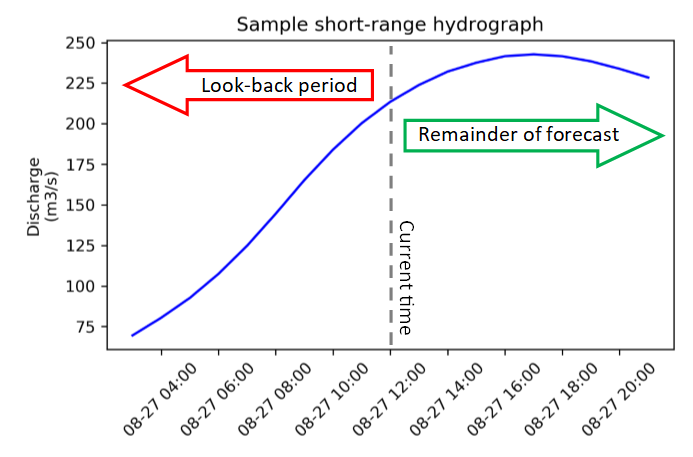 Proof of Concept: Upstream Alteration
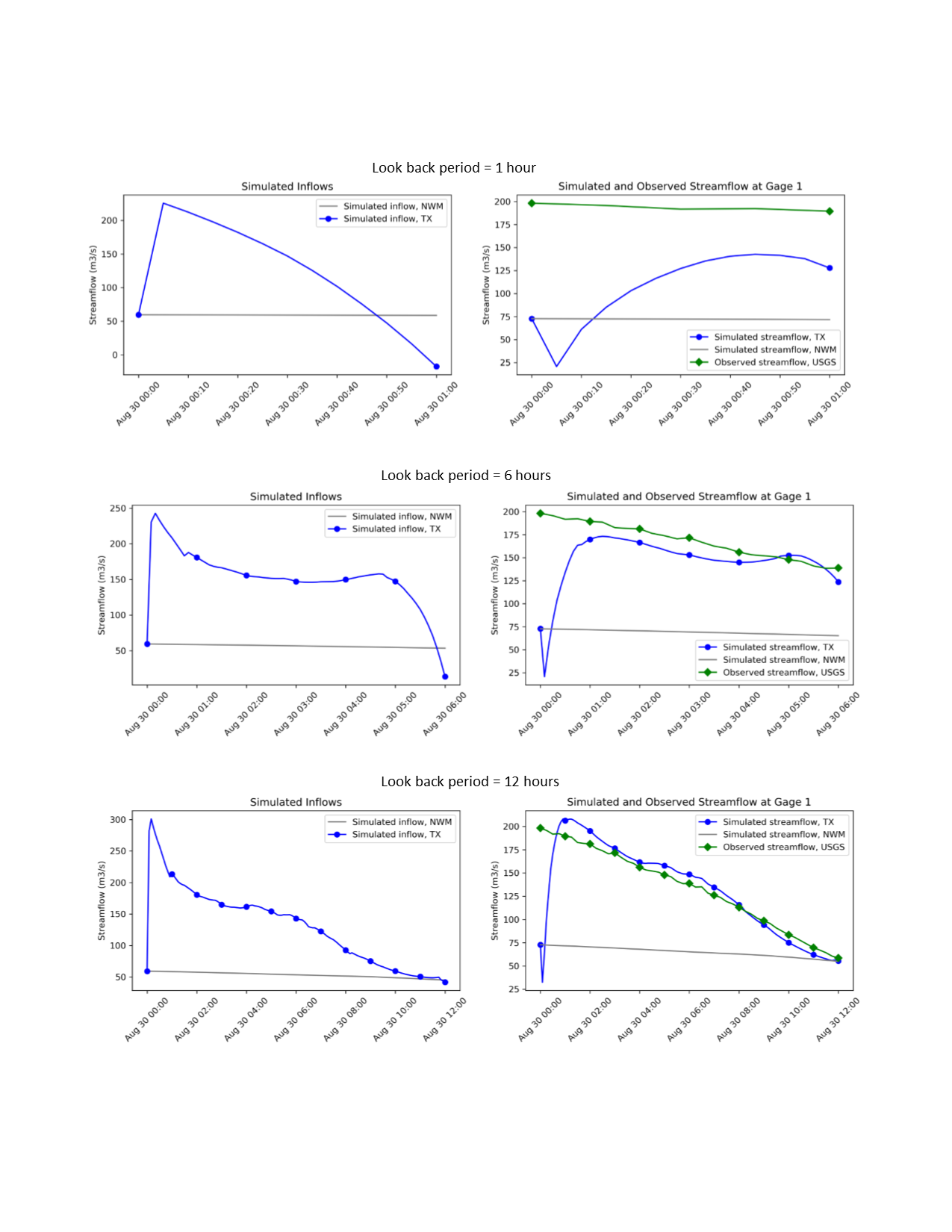 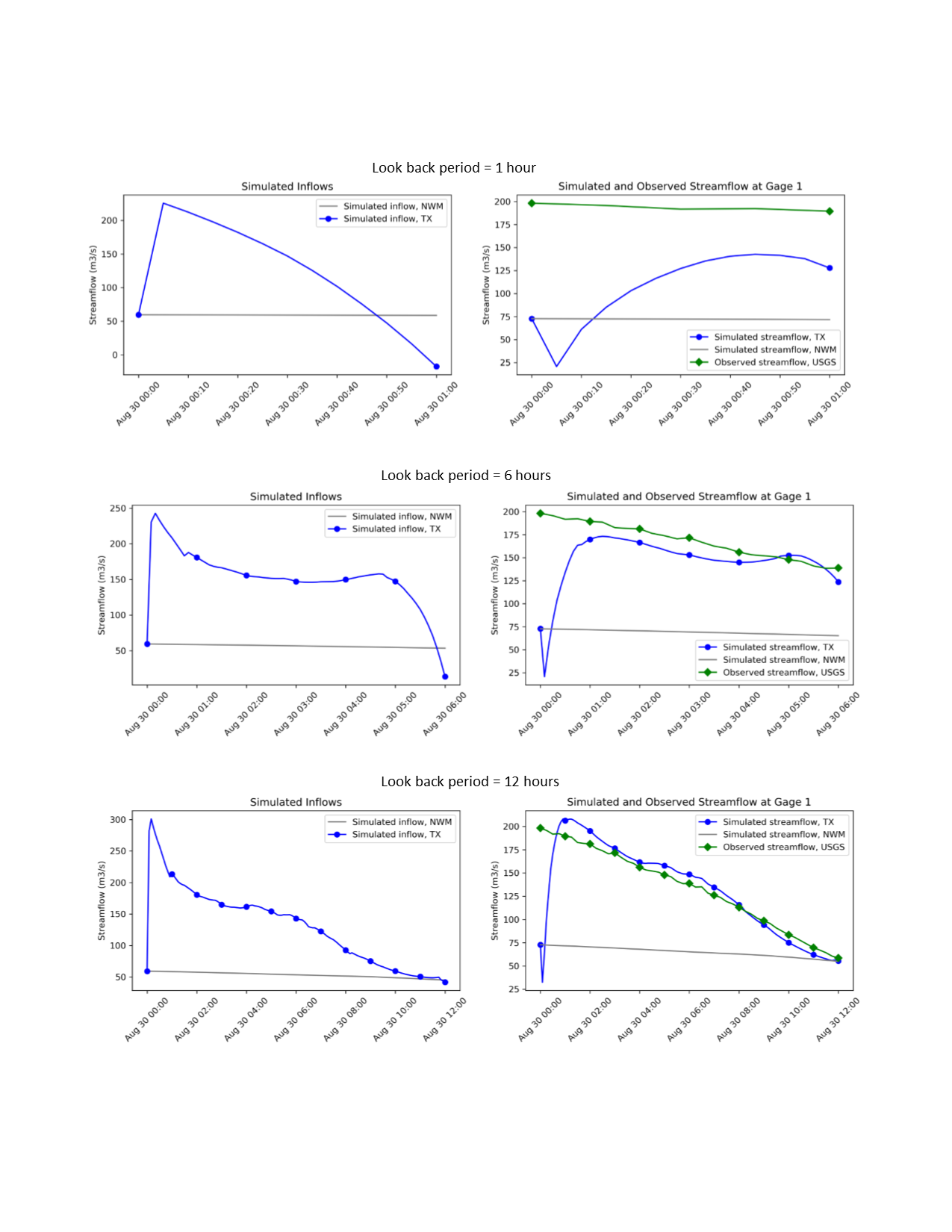 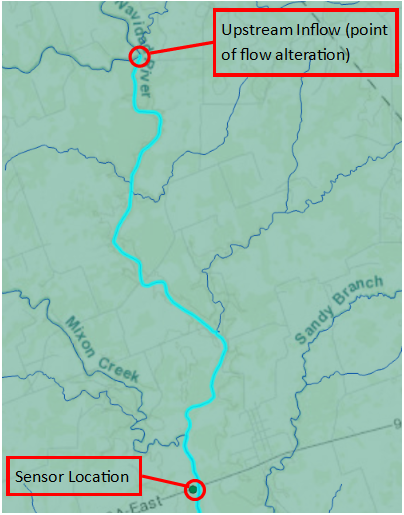 Proof of Concept: Downstream Propagation
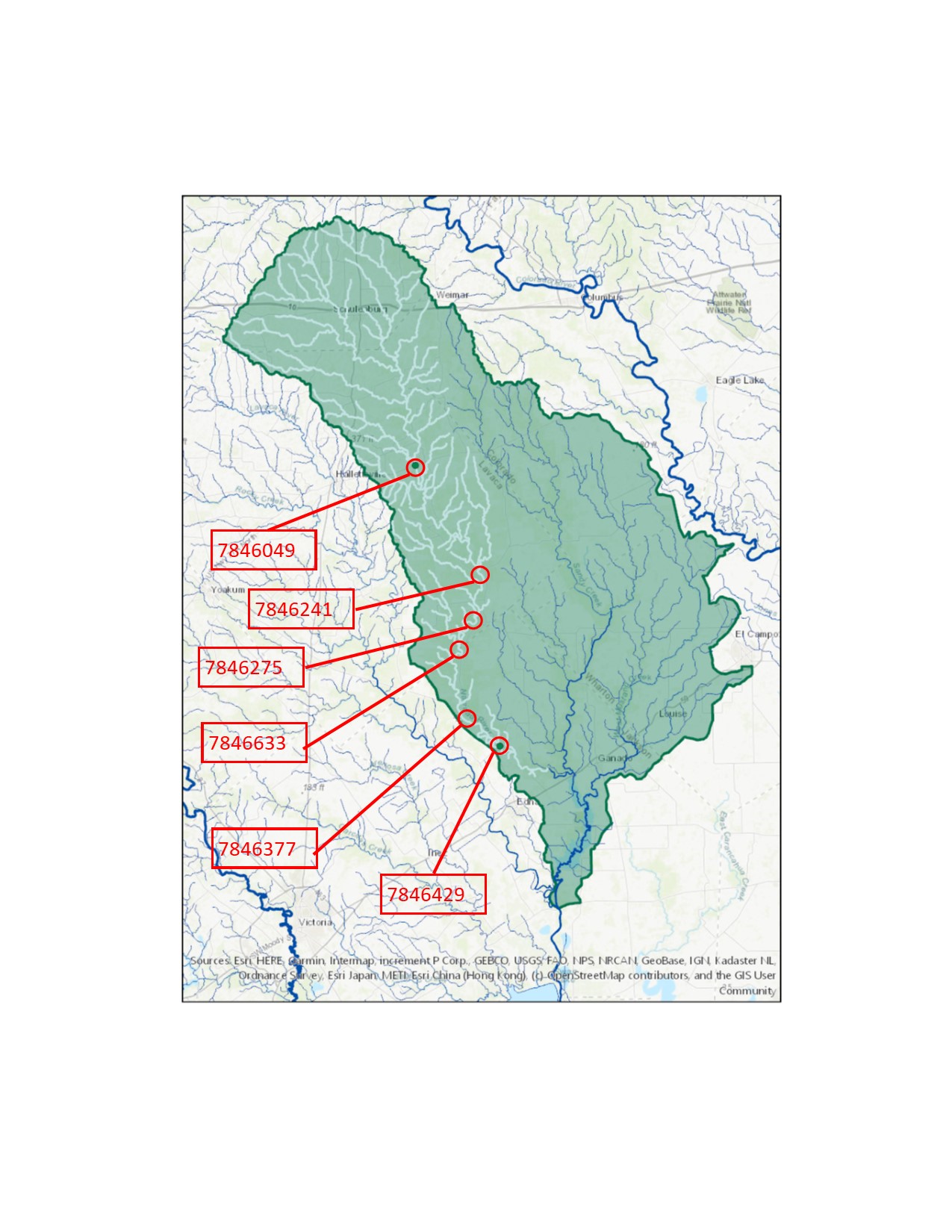 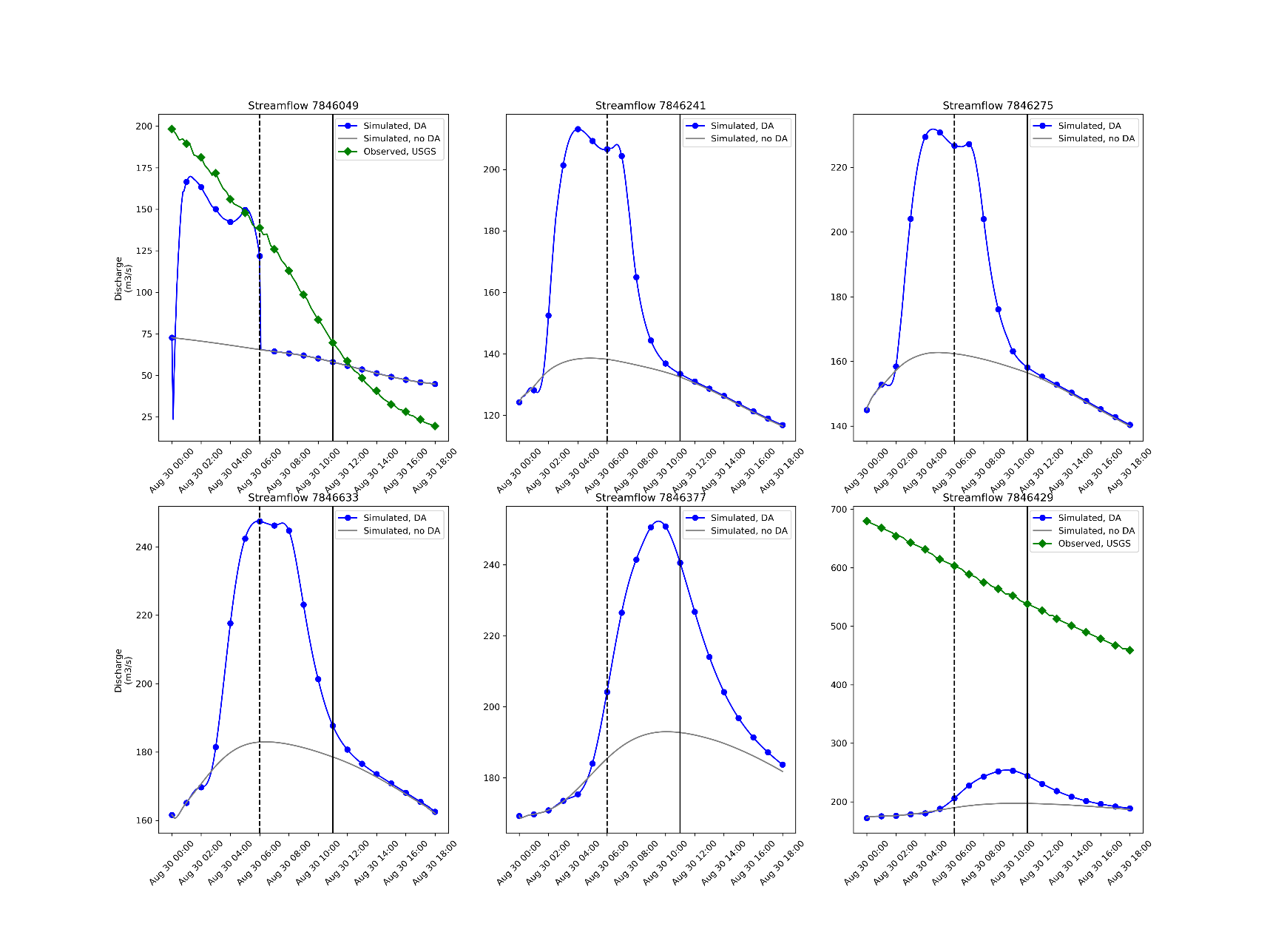 Next Steps - Single Channel v. Branched Network
Single Channel Network
Branched Network
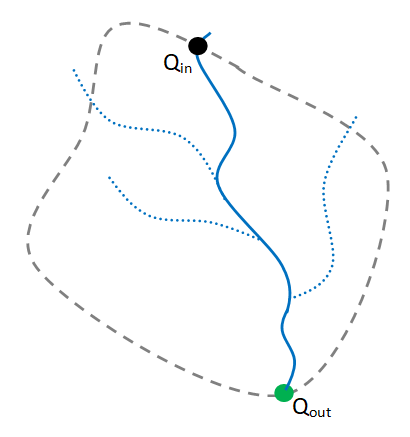 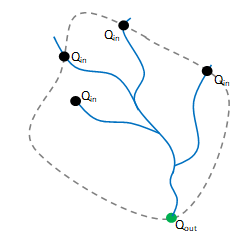 Study Area Boundary
Contributing stream segment
Missed stream segment
Credit: Leah Huling and Paola Passalacqua, UT Austin, Dirk Schwanenberg, Kisters
Extent of Longitudinal Correlation along Streams
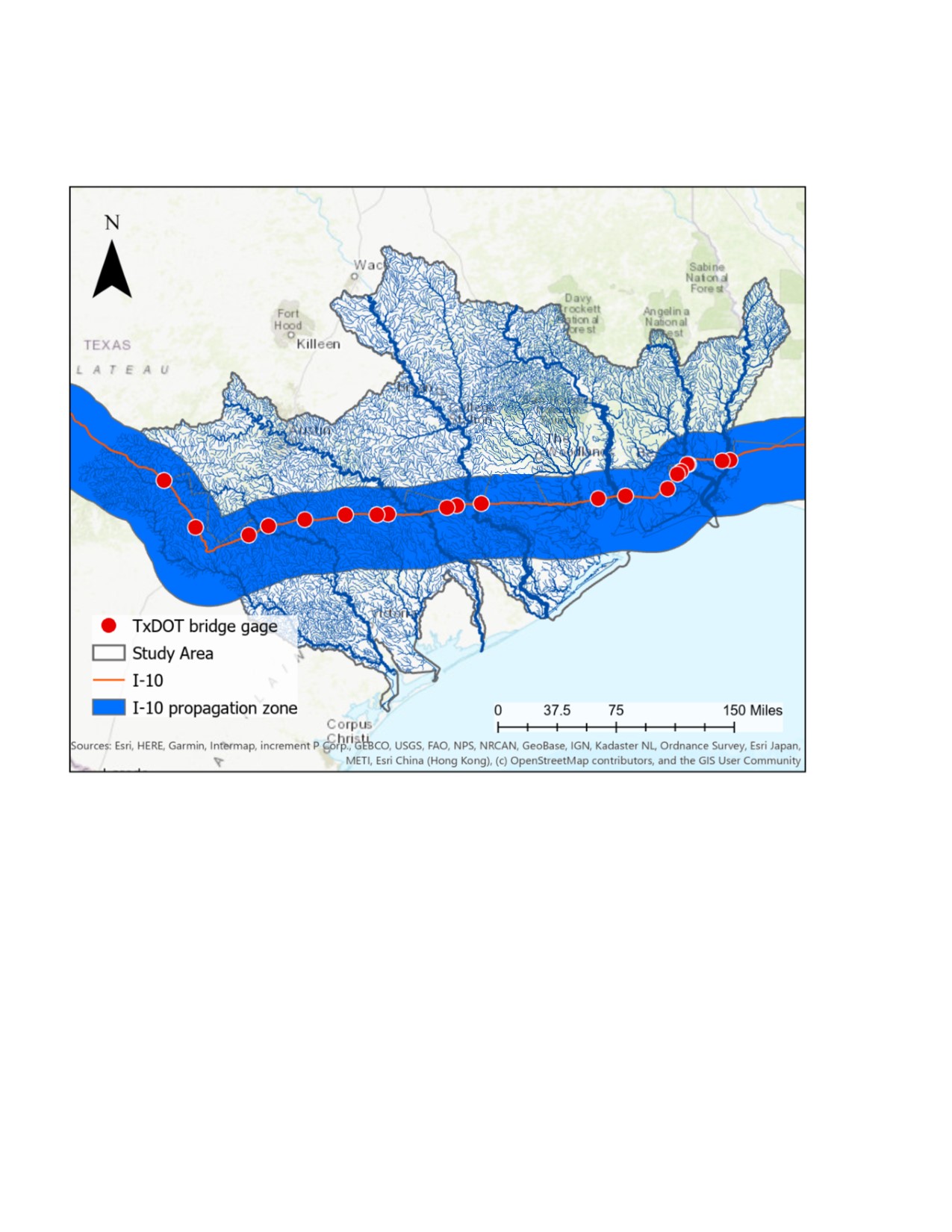 15 miles 
upstream
30 miles 
downstream
Correlation of Flows in Streams Crossing I-10 during TS Imelda
(Correlation along I-10)
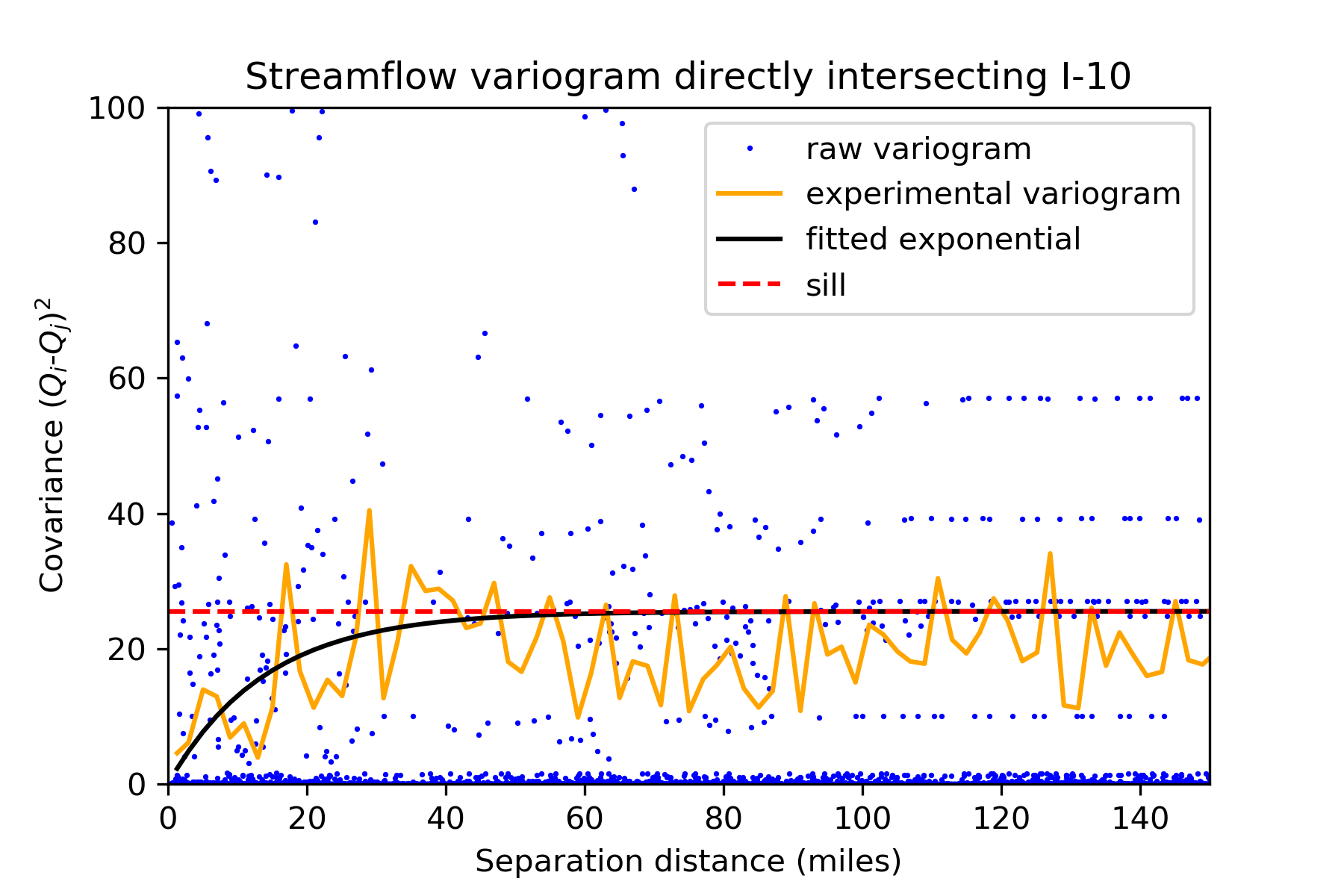 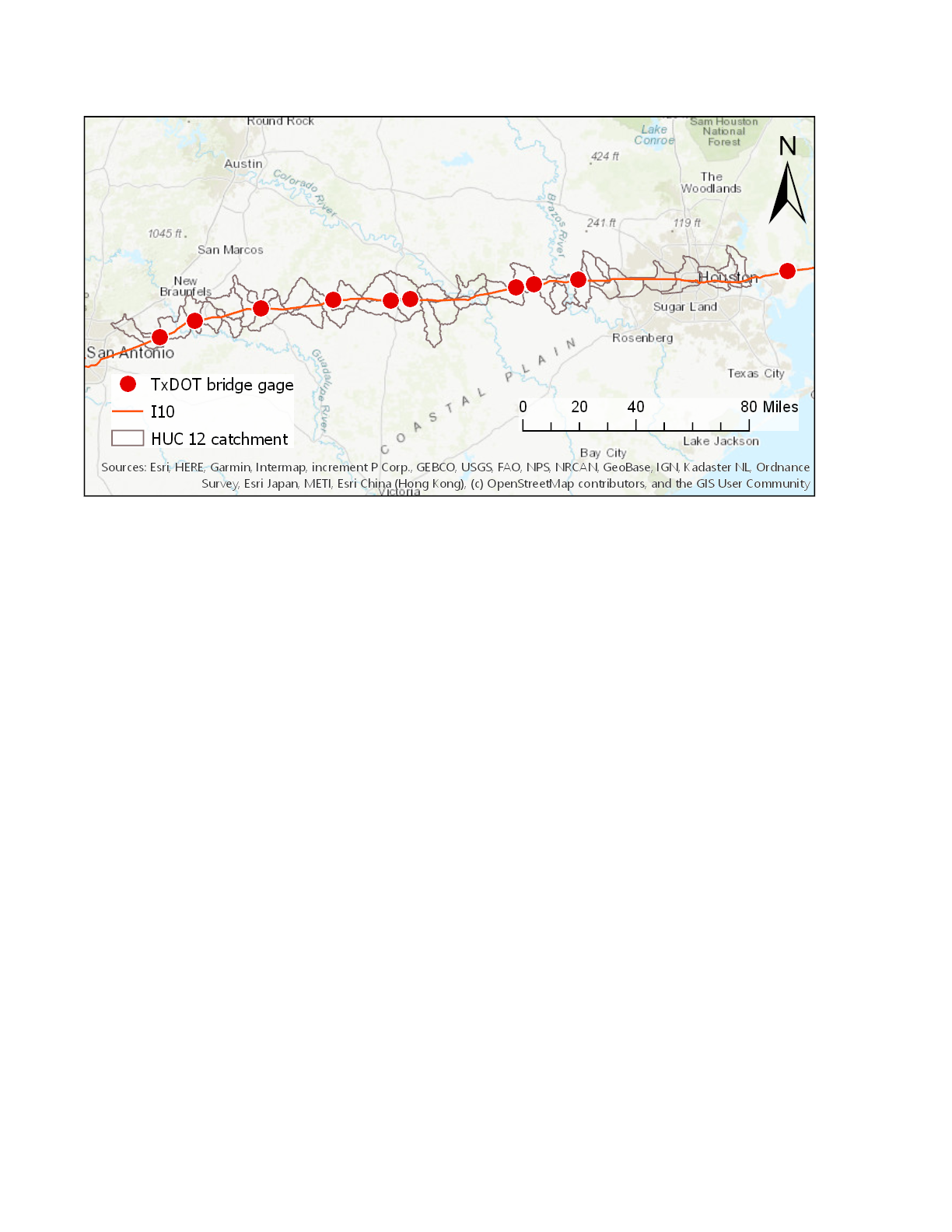 Variogram meets sill at about 50 miles – Extent of lateral correlation along I-10
Summary: Correlation along Streams and Along I-10
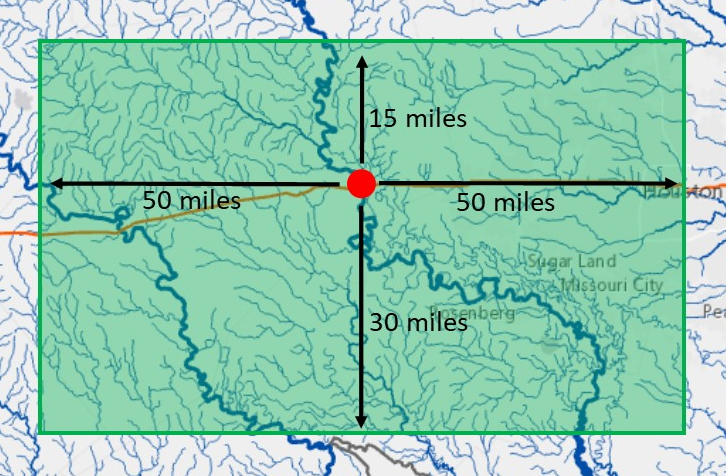 I-10
Streams
Current gage spacing ~ 1 gage per 20 miles on I-10 West of Houston,1 gage per 10 miles on I-10 in Beaumont
Possible Future Transects
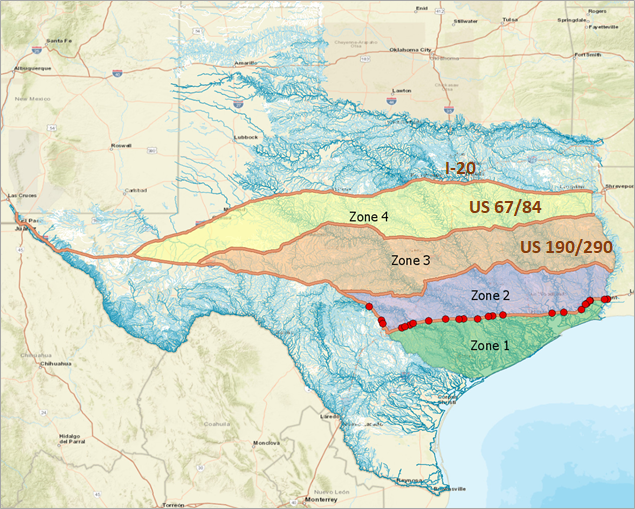 Transects are about 70 miles apart

Probably need to be about half 
this distance
Findings and Recommendation: Statistical Analysis
Flows are correlated laterally along I-10 and longitudinally along streams

Correlation on the order of 40-50 miles 

Current gage spacing is 10-20 miles

This is dense enough to avoid gaps

Results are preliminary

Recommendation:

More detailed study of TxDOT and USGS
data coupled with National Water Model
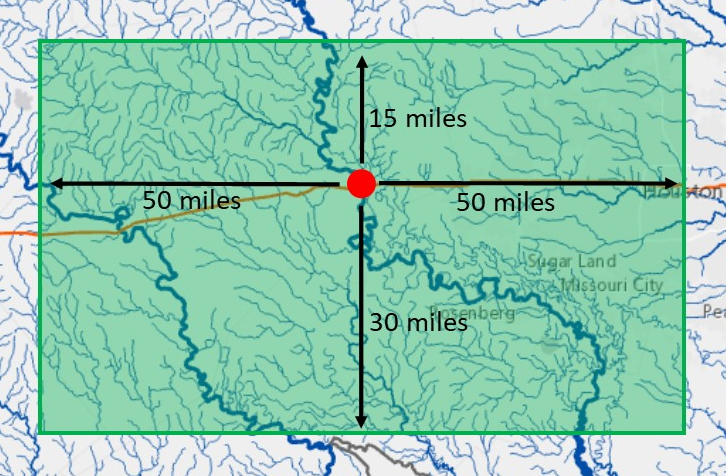 Flow Modeling at BridgesDetails of depth and velocity
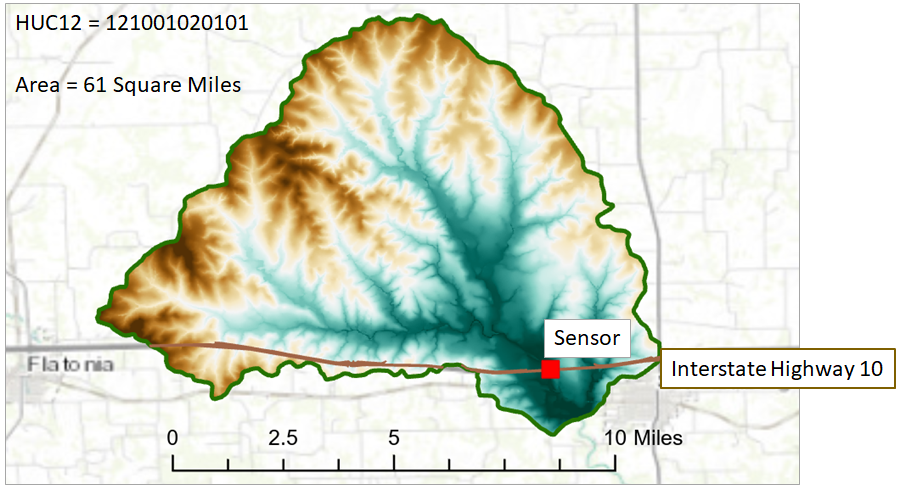 [Speaker Notes: In order to see where we are going we have to understand the past.  
Lets look at a brief history of flood mapping during an emergency response.]
Watershed of Gage on West Navidad River at I-10
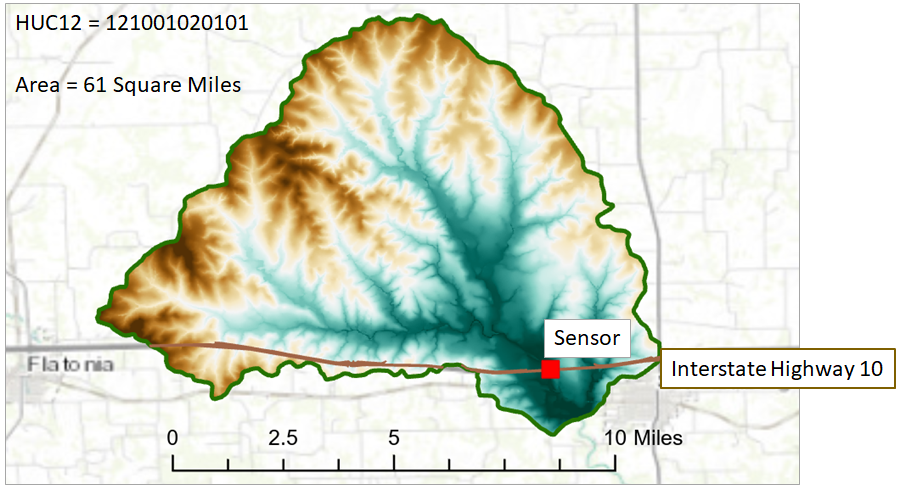 Representation in the National Water Modelas 23 Reach Catchments
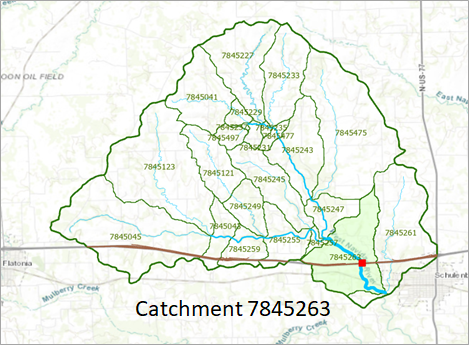 Terrain Data Near I-10
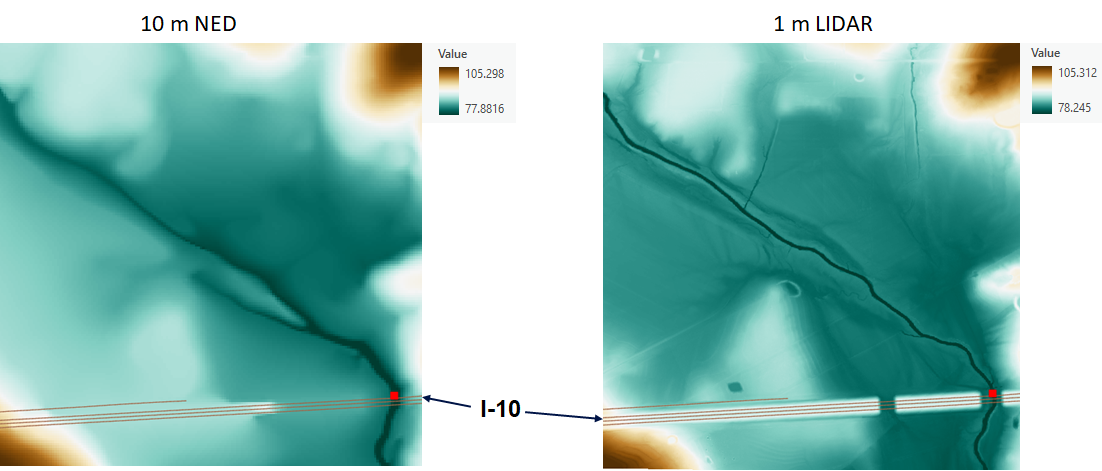 10m x 10m cells
1m x 1m cells
Elevation Profiles along I-10
LIDAR measures road profile accurately
HEC-RAS 2D Model for Catchment of this Gage
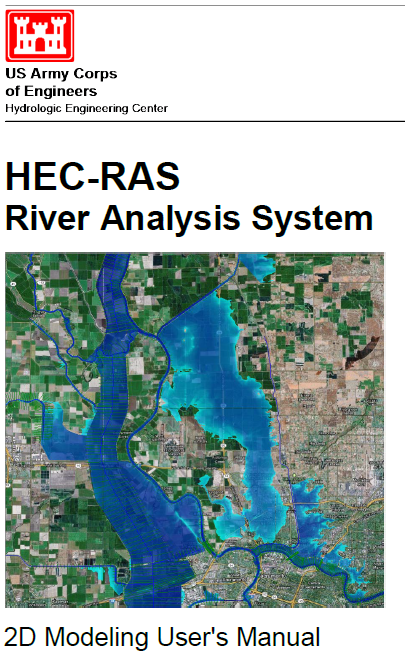 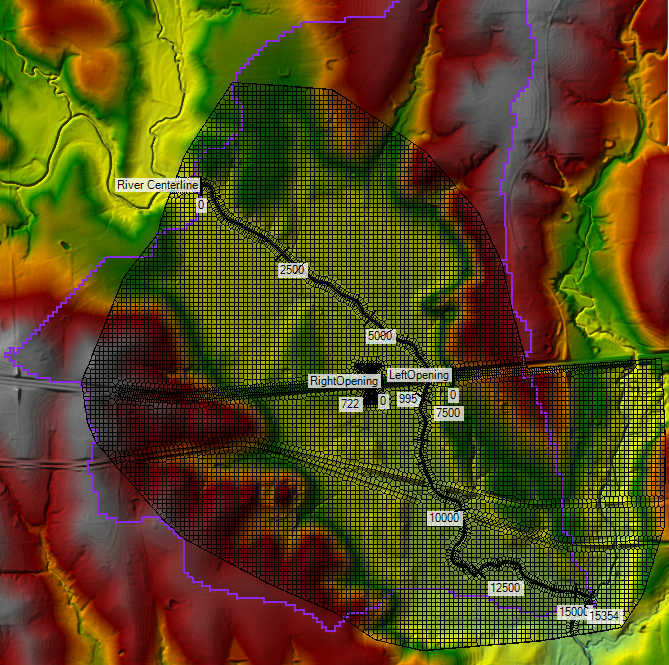 Credit: Cam Ackerman, USACE Hydrologic Engineering Center; Andy Carter, LandDev
Flood Frequency from National Water Model Reanalysis (1993-2018)
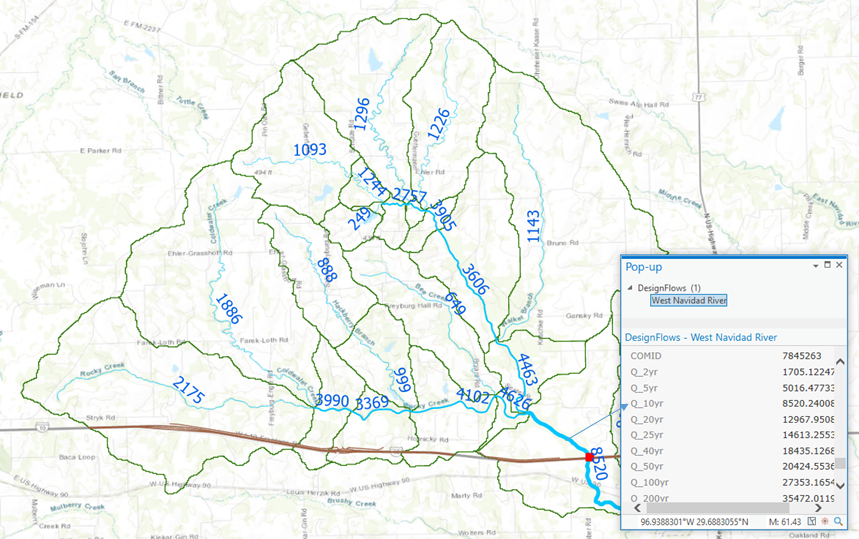 Credit: Xing Zheng, CWE
Maps of Water Depth and Velocity(produce flood inundation map library by varying discharge)
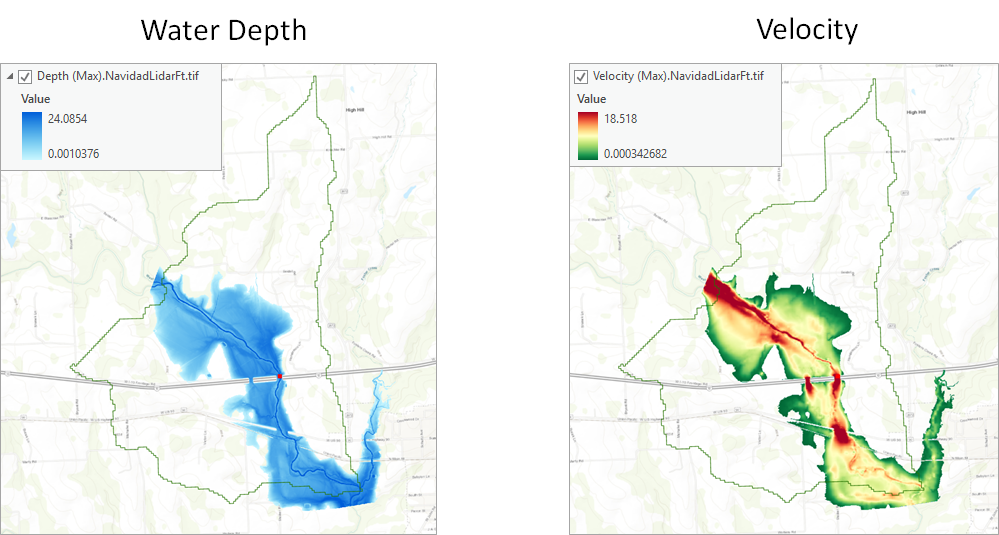 Flow through the Bridges (30% on left, 70% on right)
Gage at Site 116
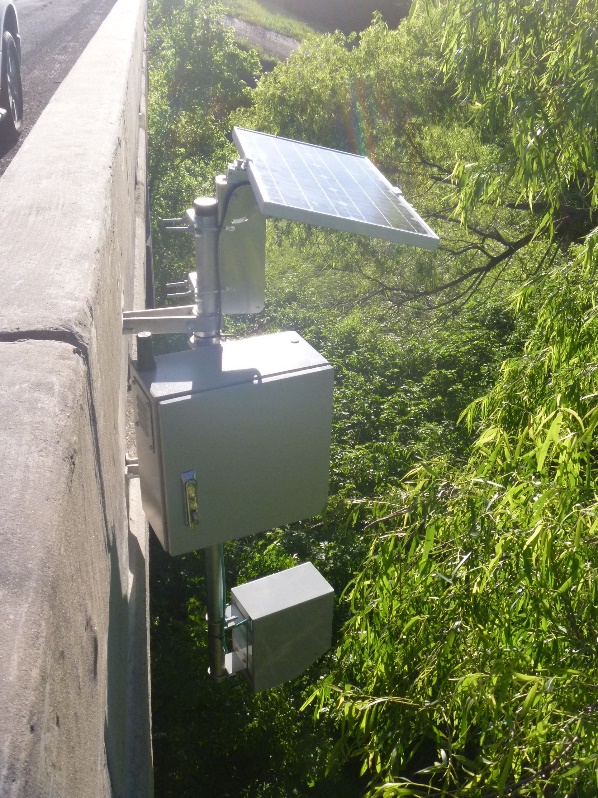 Rating Curve at Bridge: West Navidad River at I-10
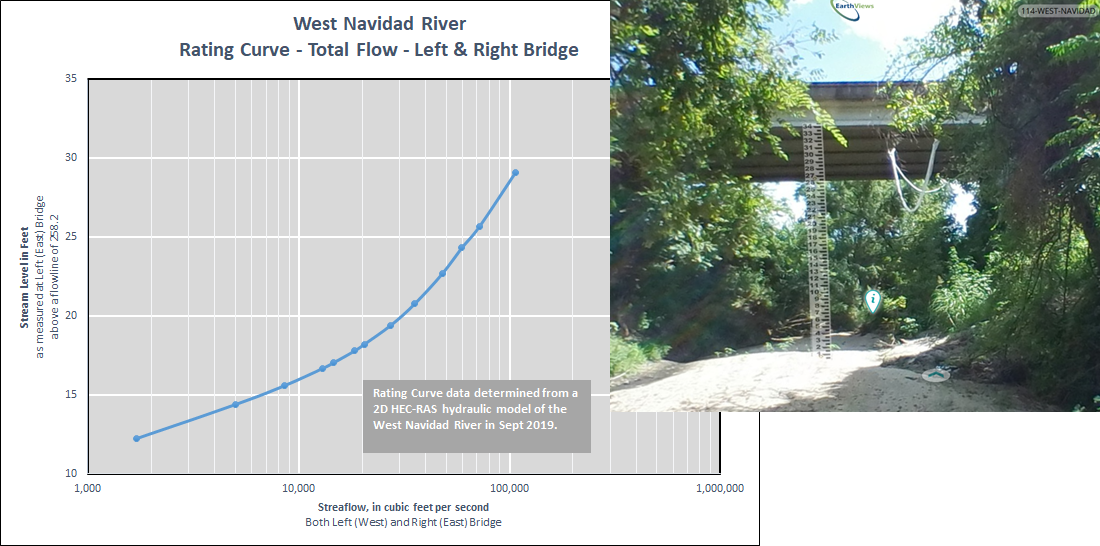 Water Level (ft)
Discharge (cfs)
Findings and Recommendations: Flow Modeling at Bridges(this component was not part of the original project scope)
2D flow modeling on 1m LIDAR gives good engineering scale results

Enables flood risk at bridge to be reliably estimated

Can be used with National Water Model reanalysis 

Produces rating curve at bridge

Recommendations:

Do this modeling at all 
bridge streamflow sites

Define a methodology for 
flood security of I-10
Project AssessmentWhat was achieved, where to now?
[Speaker Notes: In order to see where we are going we have to understand the past.  
Lets look at a brief history of flood mapping during an emergency response.]
What was achieved?
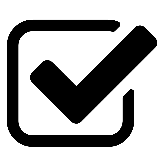 Installation of 20 Gages along I-10
Beaumont, Houston, Yoakum, and San Antonio Districts
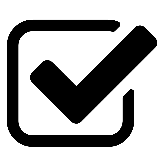 Gages record water level, velocity, and discharge
A unique new system of radar streamflow measurement along a highway transect
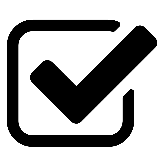 Creation of forecast portal
Provides access to TxDOT observed data and National Water Model forecasts
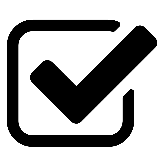 Topographic-bathymetric survey 
GPS survey at 11 sites west of Houston, GPS and sonar bathymetry survey at 9 sites East of Houston
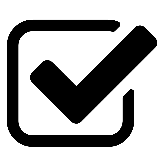 Statistical Analysis
Correlation of data along streams and along I-10
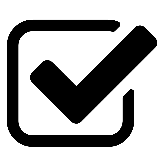 Flow Modeling at a Bridge
Detailed maps of flow velocity and depth
This was a large project …
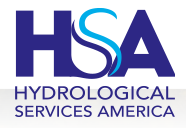 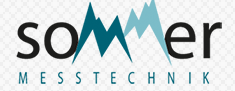 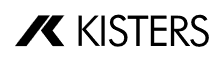 4 TxDOT Districts
11 members of project team
11 additional contributors
5 commercial firms as subcontractors 
	(Kisters, EarthViews, Aqua Strategies, Sea-Air Systems, AR Consults)
4 additional commercial firms supplied or rented equipment
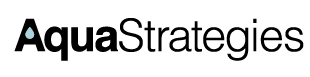 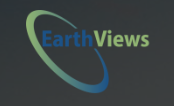 … that required a wide variety of technical skills
Hydrological fieldwork for gage installation
GPS Surveying
Sonar Bathymetry measurement
360º photography 
Terrain analysis using GIS
Big Data System in the cloud
Statistical analysis of large data volumes
Engineering scale modeling at bridges
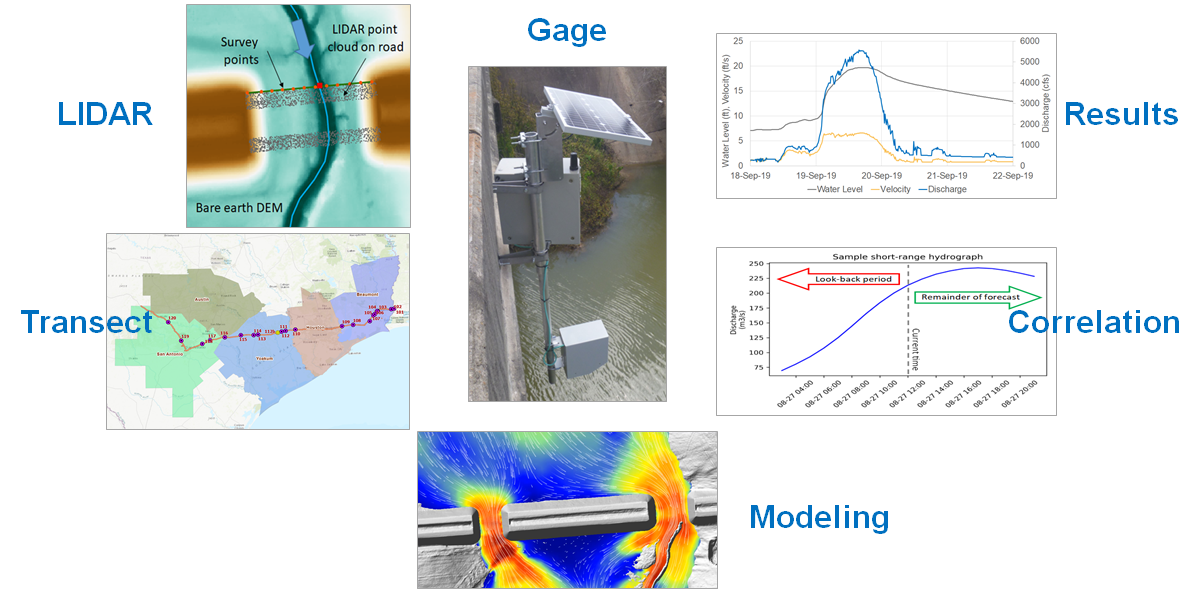 How to Sustain this Long Term?
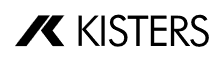 Continue to use Kisters data system
for data maintenance and processing

Engage US Geological Survey 
for gage maintenance and installation of additional transects

Imbed Data in District Flood Operations
Case Study in Beaumont District
Focus on Chambers, Jefferson 
       and Orange Counties
Collaborate with Lamar University

Develop methodology for highway 
    flood risk assessment on I-10
In real-time as floods occur
As a planning tool for flood security
Extend to other highways later
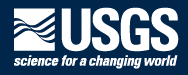 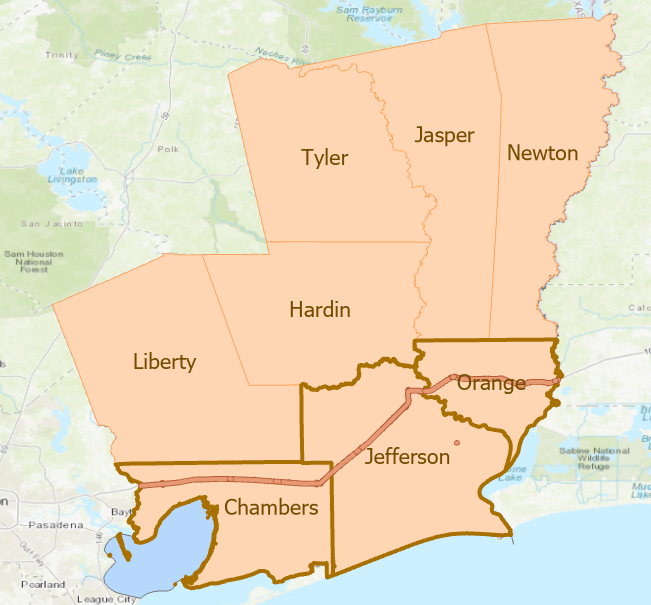 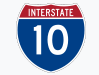